What does climate change mean to us, Protected Area Managers?
Olivier de Sadeleer, Project Manager - LIFE Natur’Adapt,
Climate Change Adaptation, EUROPARC Federation"
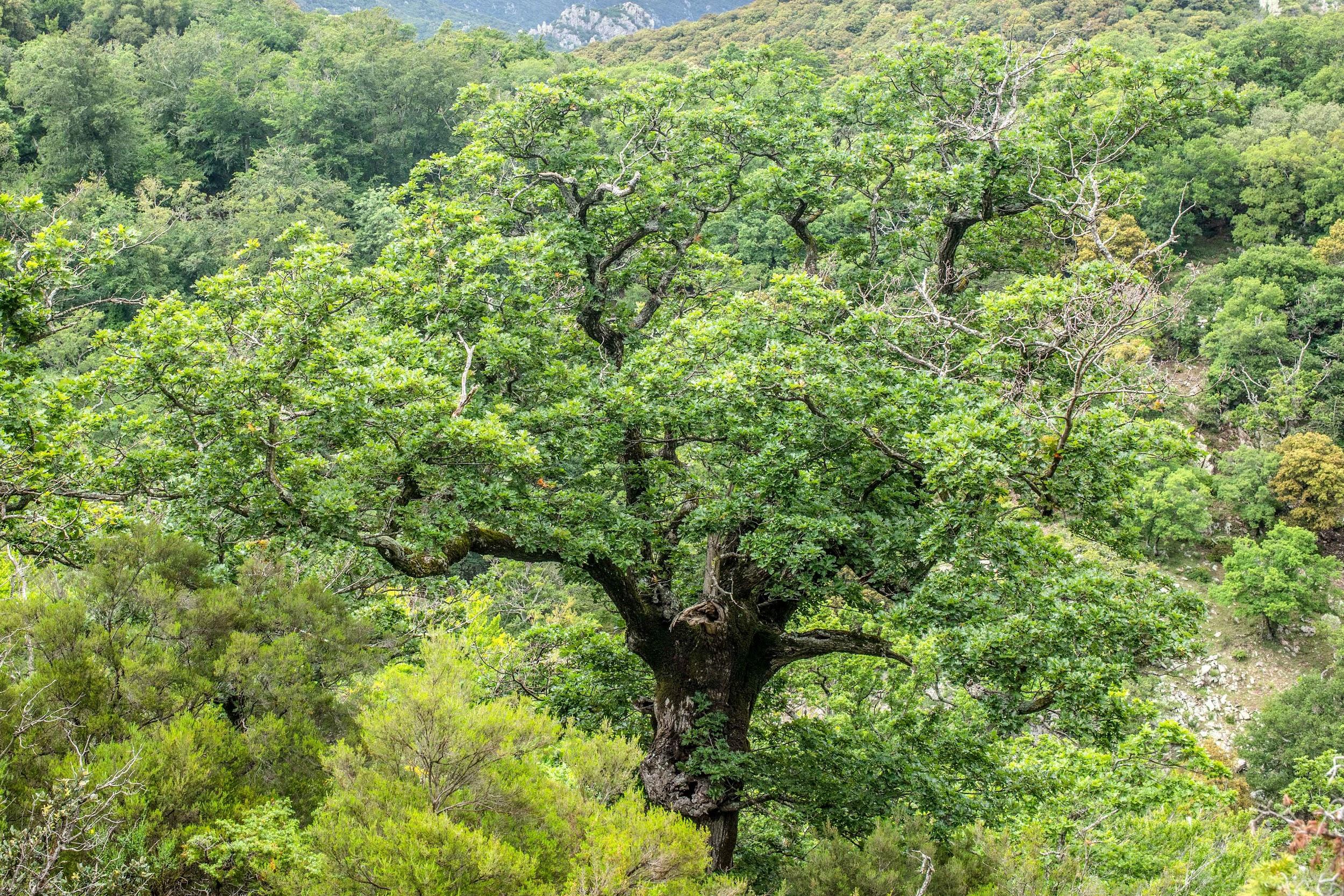 Good afternoon and welcome
Photo: La Massane NNR
About this session…
Put our heads around PA management 
in the face of climate change

Meet each other
Read more on www.naturadapt.com
About this session…
A mix of information, peer-to-peer exchanges & self-reflection
About this session…
Please share, reuse & upcycle
It’s all about attitude :)
You are as much a participant as a contributor
This session is a laboratory. There are no wrong answers

Creativity comes from diversity
Kindness is the foundation of cooperation

Most of us are non-native English speakers
It’s all about attitude :)
You are as much a participant as a contributor
This session is a laboratory. There are no wrong answers

Creativity comes from diversity
Kindness is the foundation of cooperation

Most of us are non-native English speakers
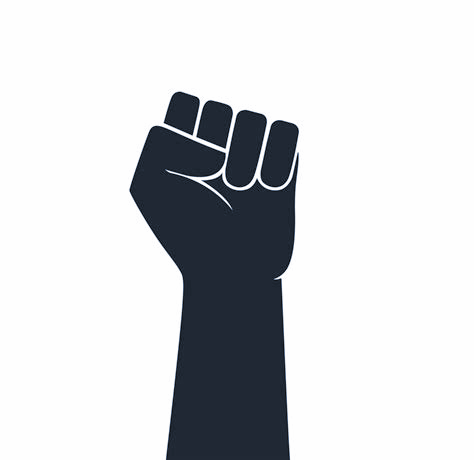 >>> Silence, pls <<<
Before we start…
If you are seated next to a colleague or a friend 
[please change seat]
Your turn…
Do you think that tackling  climate change is a priority? 

[If yes, stand up]
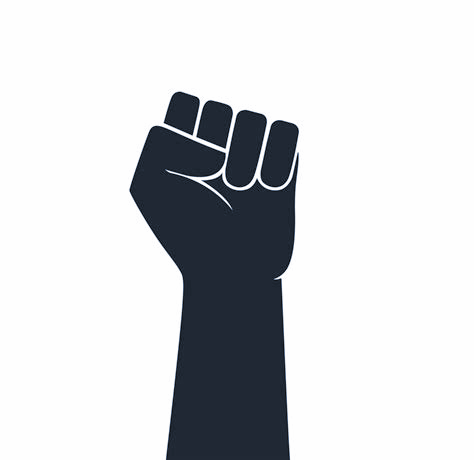 >>> Silence, pls <<<
2018 survey results*
* 497 responses - 43% FR  -  57% EU
Non EU excluded :-/
YES for 77% of respondents
…in the short term for 87%
Should climate change be a priority?
* DE SADELEER O., COUDURIER C., 2019. Intégration du changement climatique dans la gestion des espaces naturels protégés - Initiatives existantes et attentes des gestionnaires européens. LIFE NaturAdapt – Rapport d’Europarc et de RNF. 24p. Read the survey result summary here
2018 survey results*
* 497 responses - 43% FR  -  57% EU
Non EU excluded :-/
Is Climate change an integral part of PA management planning practice?
* DE SADELEER O., COUDURIER C., 2019. Intégration du changement climatique dans la gestion des espaces naturels protégés - Initiatives existantes et attentes des gestionnaires européens. LIFE NaturAdapt – Rapport d’Europarc et de RNF. 24p. Read the survey result summary here
2018 survey results*
* 497 responses - 43% FR  -  57% EU
Non EU excluded :-/
Not really :/
67% of respondents had not done a vulnerability assessment
1/3 of respondents were not  taking climate change into account
Only 7% reported a detailed climate change assessments
Is Climate change an integral part of PA management planning practice?
* DE SADELEER O., COUDURIER C., 2019. Intégration du changement climatique dans la gestion des espaces naturels protégés - Initiatives existantes et attentes des gestionnaires européens. LIFE NaturAdapt – Rapport d’Europarc et de RNF. 24p. Read the survey result summary here
Your turn…
Meet your neighbours
[In groups of 4, introduce yourselves - 7min.]
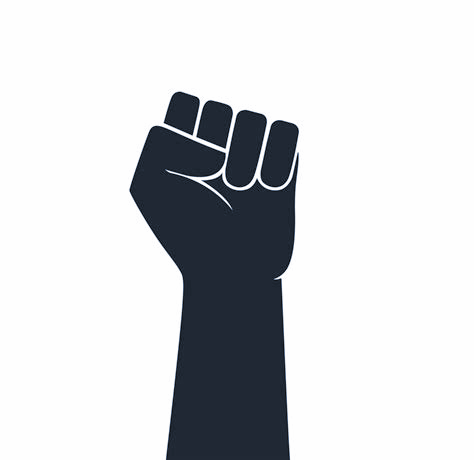 >>> Silence, pls <<<
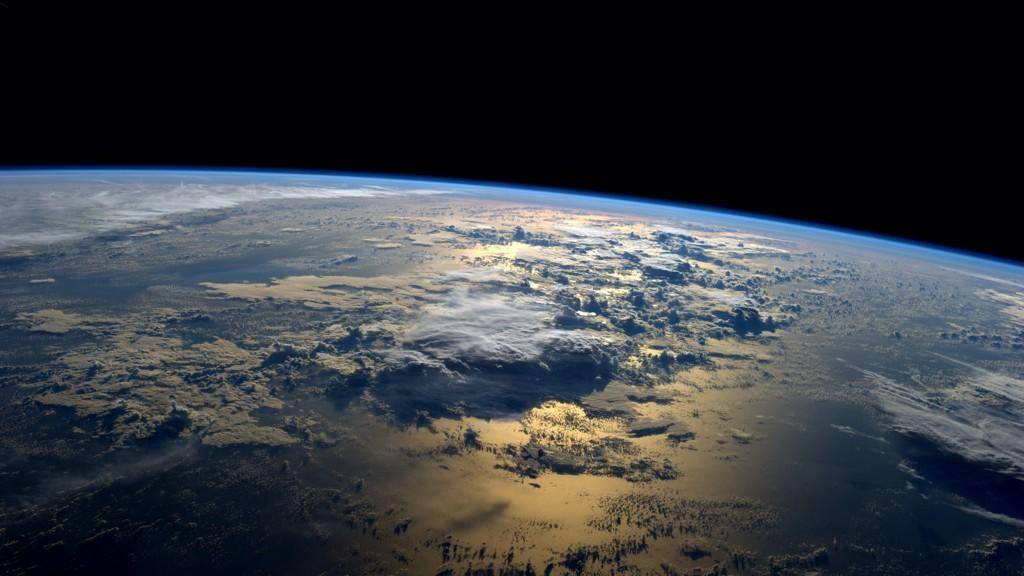 Helping Protected Areas to integrate climate change into their management practice
A bit of context. LIFE Natur’Adapt
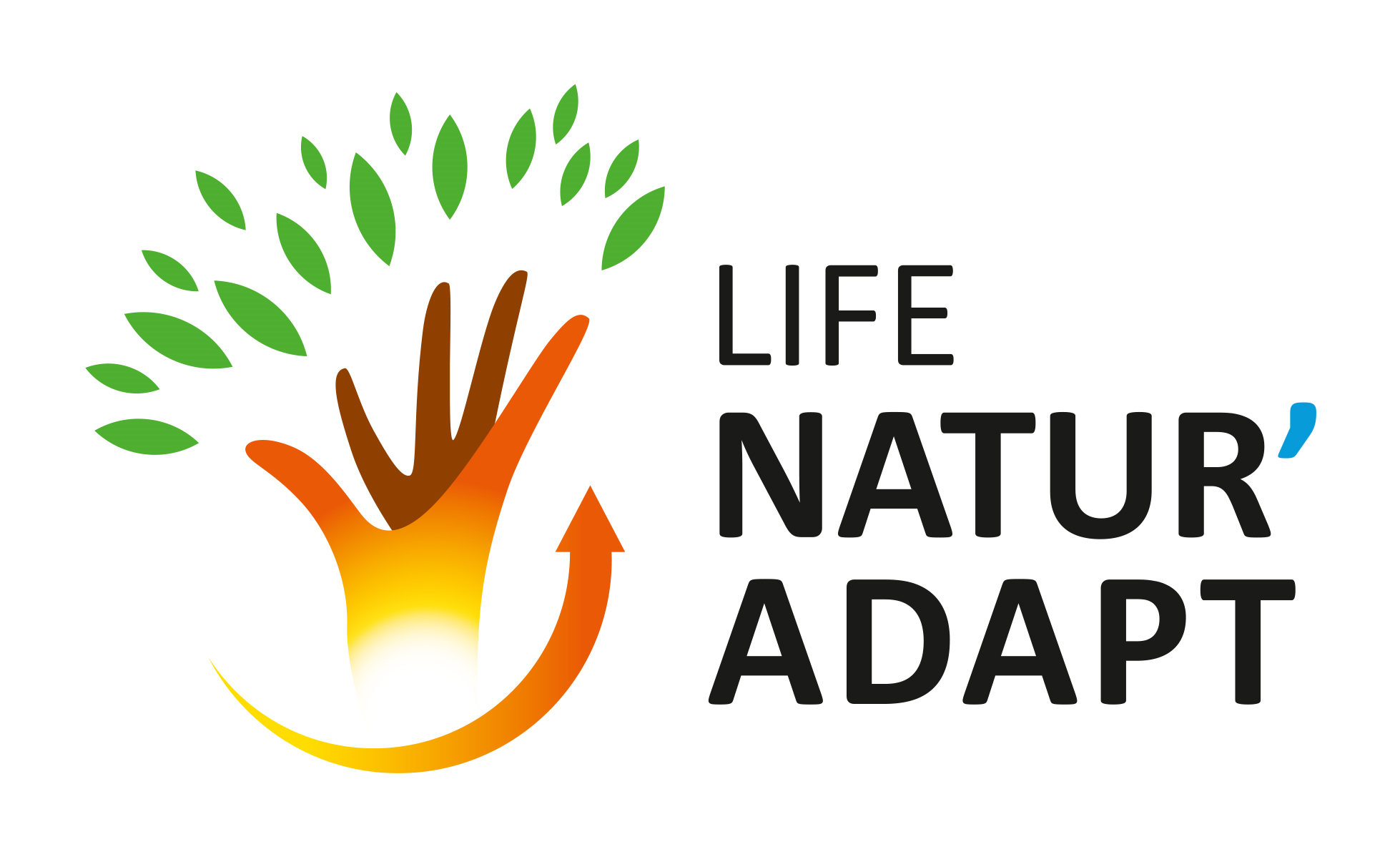 LIFE Natur’Adapt aims at integrating Climate Change in PA management practice
Read more on www.naturadapt.com
A bit of context. LIFE Natur’Adapt
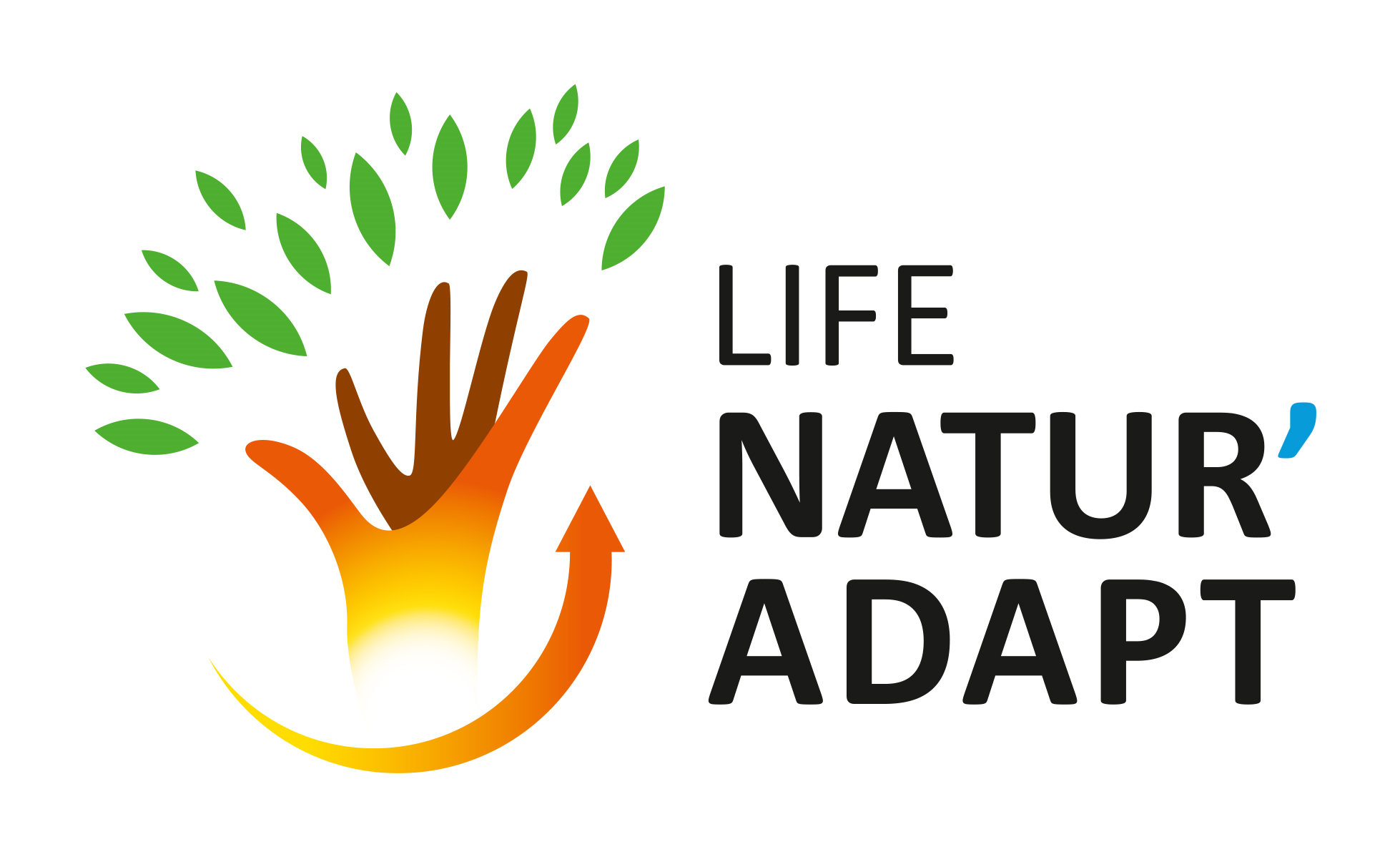 LIFE Natur’Adapt aims at integrating Climate Change in PA management practice
It is a bottom-up experiment lead by RNF within a consortium of  10 partnersjoined by 15 test sites
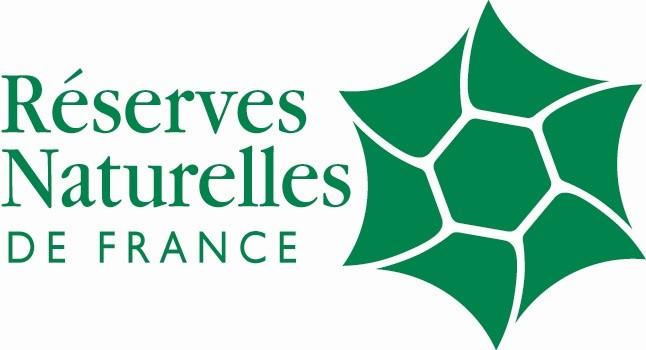 Read more on www.naturadapt.com
A bit of context. LIFE Natur’Adapt
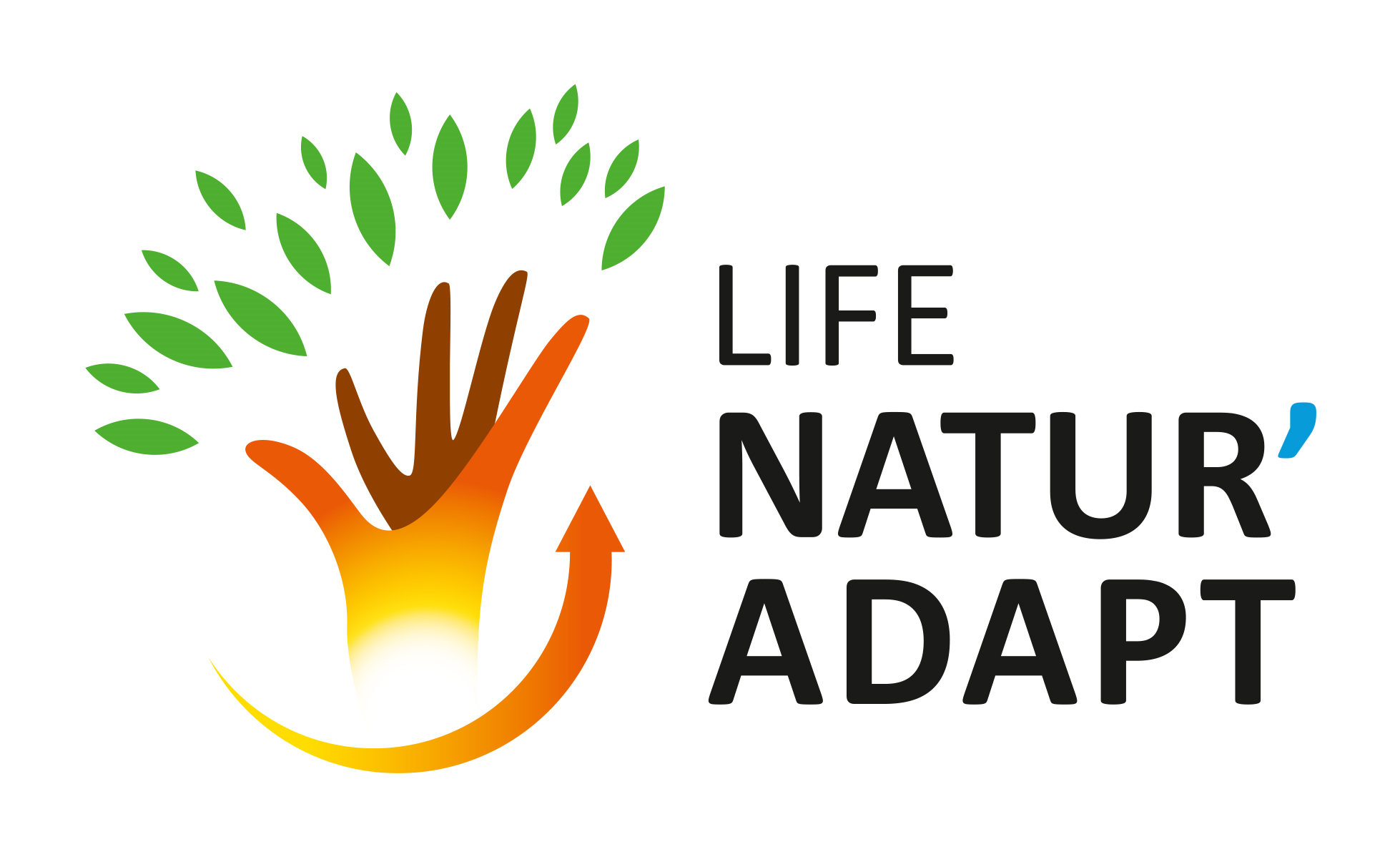 LIFE Natur’Adapt aims at integrating Climate Change in PA management practice
It is a bottom-up experiment lead by RNF within a consortium of  10 partnersjoined by 15 test sites
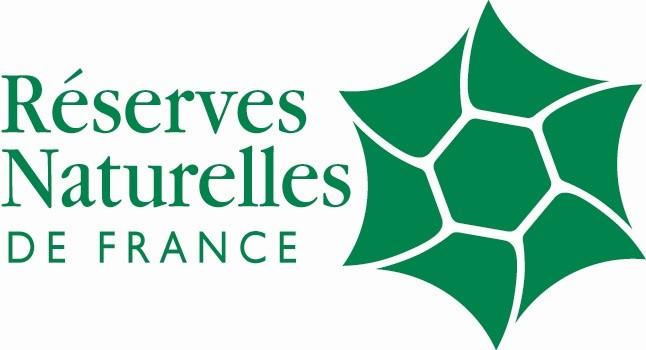 with the enthusiastic support of…
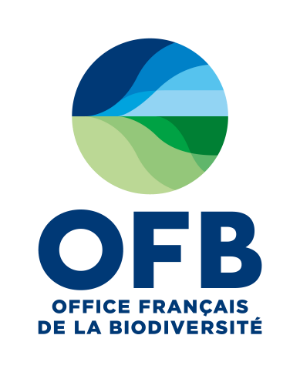 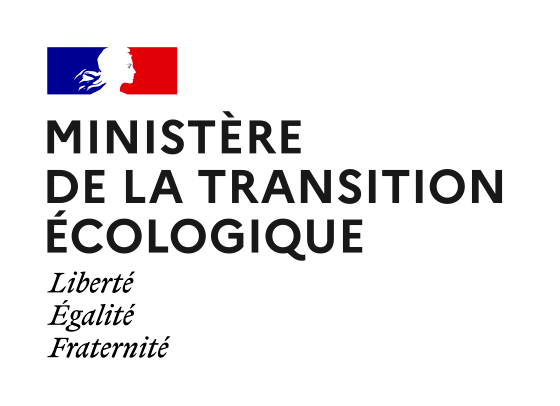 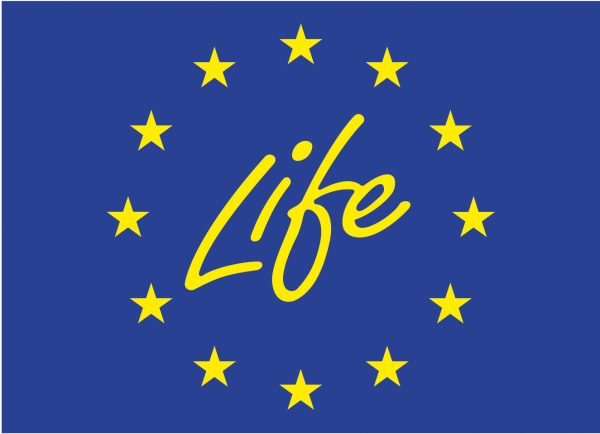 Read more on www.naturadapt.com
Your turn…
People involved with LIFE Natur’Adapt
[Please stand up]
Among ourselves, we talked about...
Climate
in the past, the present and the future!
Read more on www.naturadapt.com
Among ourselves, we talked about...
Vulnerability assessments& prospective stories
Read more on www.naturadapt.com
Among ourselves, we talked about...
Adaptation strategies, planning & measures
Read more on www.naturadapt.com
Together, we are producing …
Methodology •  Online course
Toolbox • Collaborative platform
Read more on www.naturadapt.com
Your turn…
What does climate change mean to you, as a person ?
Self-reflection in silence - make a note - 4 min.]
Your turn…
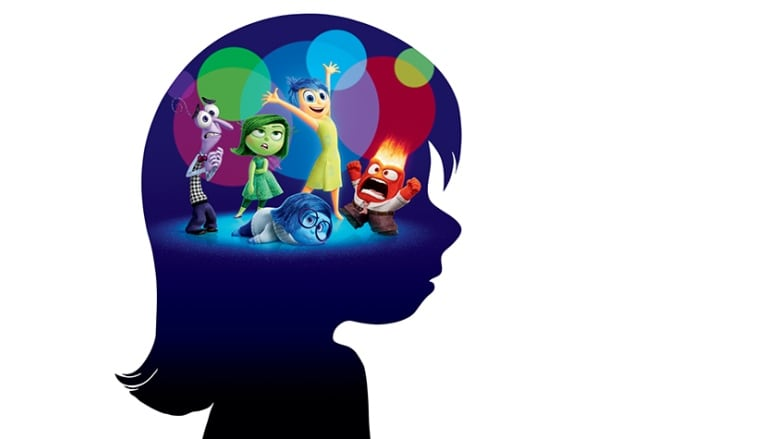 How do you feel about it?
[please clap when your mood 
appears  on the screen]
© Pixar
Your turn…
How do you feel about it?
[please clap when your mood appears  on the screen]
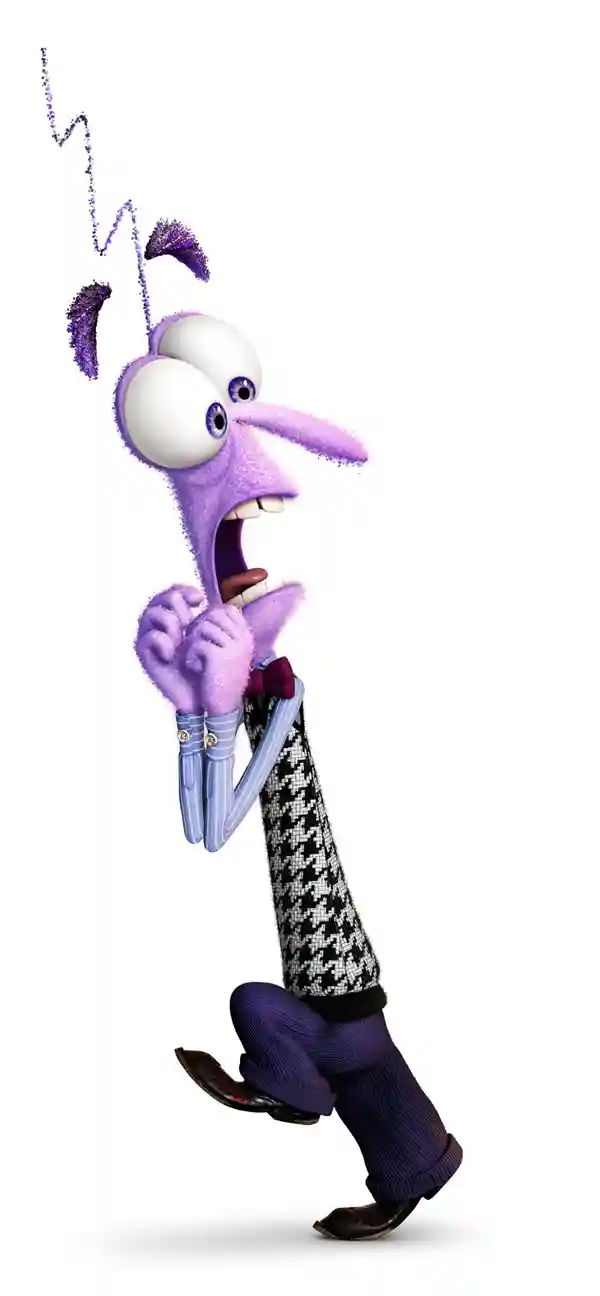 ScARed
© Pixar
Your turn…
How do you feel about it?
[please clap when your mood appears  on the screen]
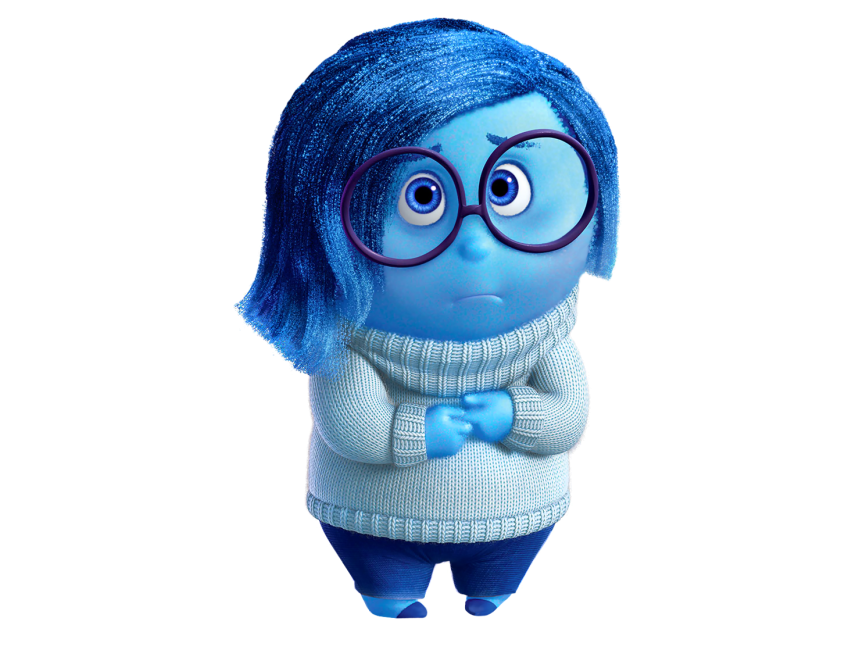 sad
© Pixar
Your turn…
How do you feel about it?
[please clap when your mood appears  on the screen]
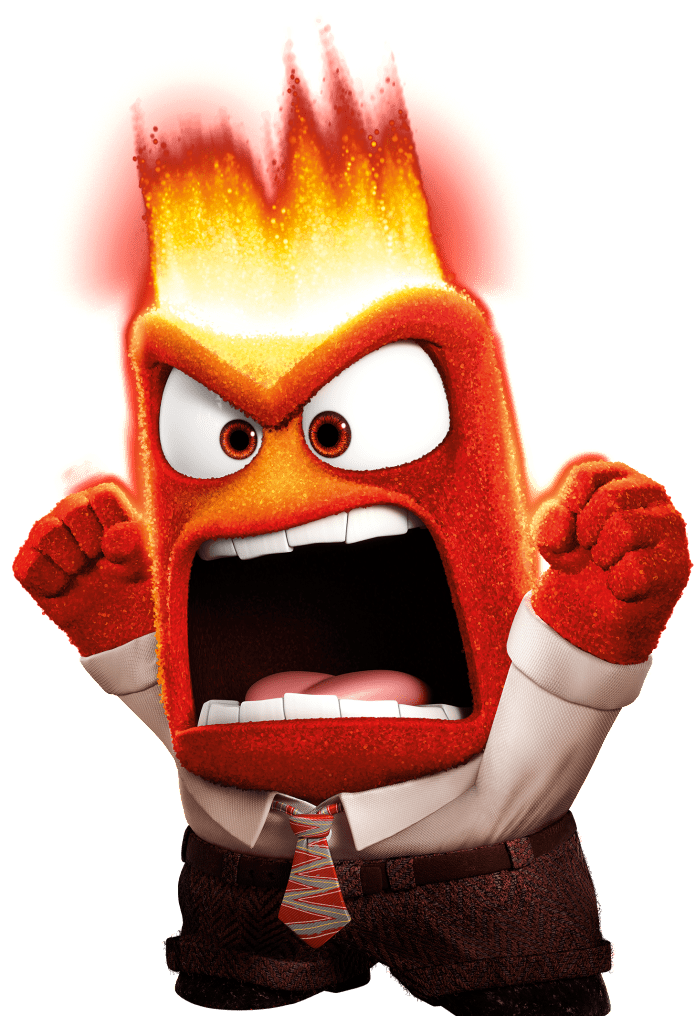 ANGRY
© Pixar
Your turn…
How do you feel about it?
[please clap when your mood appears  on the screen]
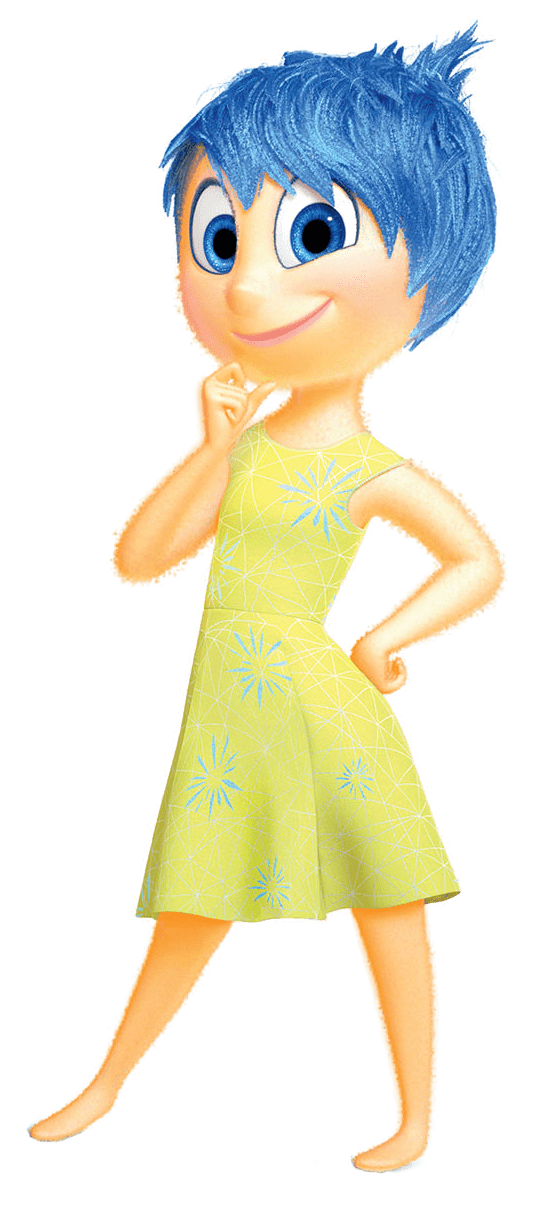 optimist
© Pixar
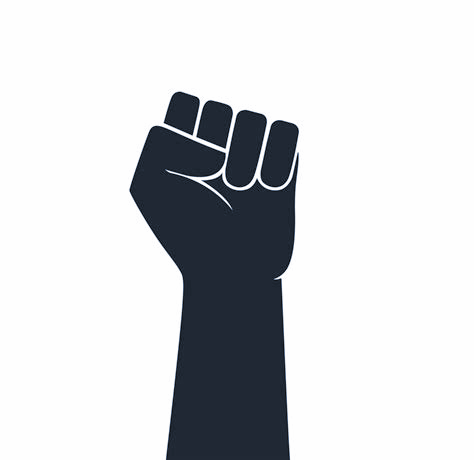 >>> Silence, pls <<<
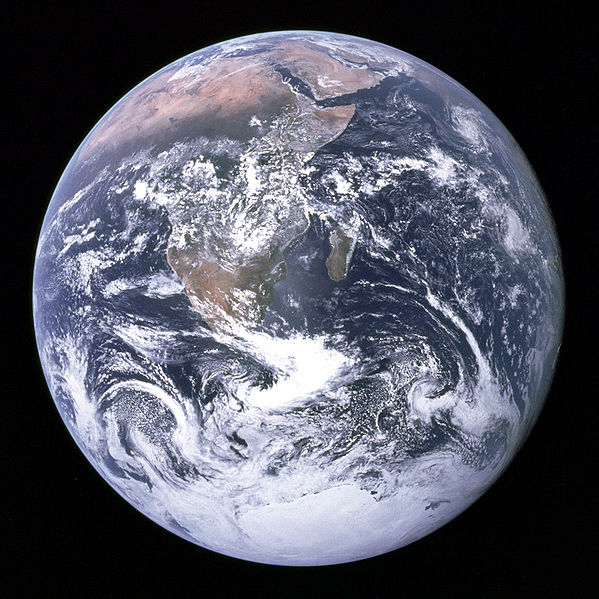 What does science say?
Picture: NASA
Special thanks to Dr. Jean-Baptiste Bosson, Glaciologist, Scientific officer, Asters- CEN Haute Savoie ( Partner of LIFE Natur’Adapt)  & member of National Council for Nature Conservation,
What is climate?
Atmospheric conditions vary in time and space
Temperature and Precipitation (Pressure, Sunshine, Cloudiness, Humidity, Wind...)
Climate = 

Statistical distribution calculated over 30 years of these conditions in a given region and period. 
It is based on averages, deviations, durations, frequencies, normals.
Weather = 
Characterisation of these conditions in the short term and in specific areas
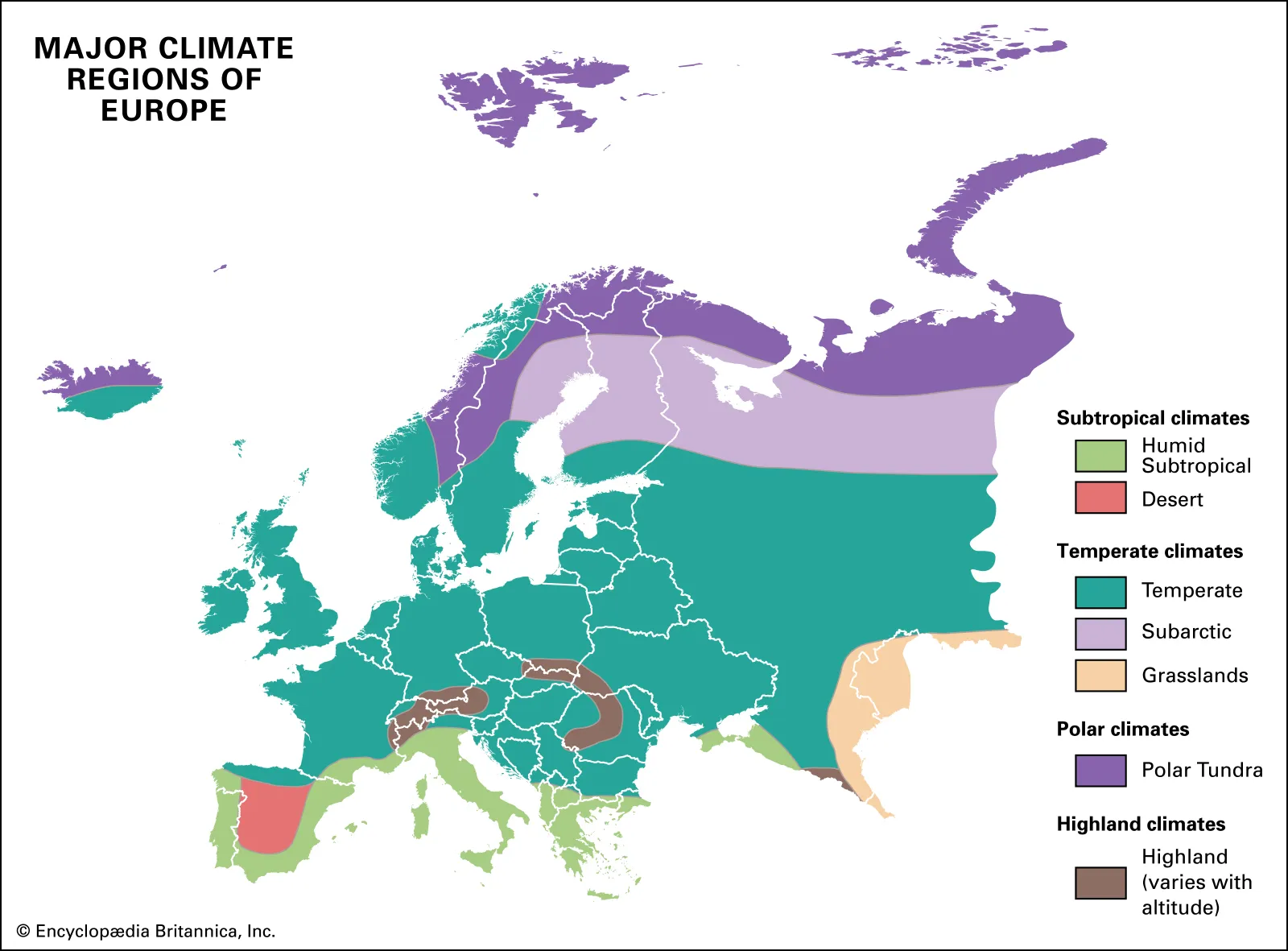 Major Climates of Europe
What is climate?
Atmospheric conditions vary in time and space
Temperature and Precipitation (Pressure, Sunshine, Cloudiness, Humidity, Wind...)
Biosphere
(living organisms on land and in the oceans)
Hydrosphere (ocean, marine currents...)
Lithosphere (tectonics, relief, volcanism...)
Cryosphere
(ice caps, glaciers, ice packs...)
Biogeographical regions of Europe
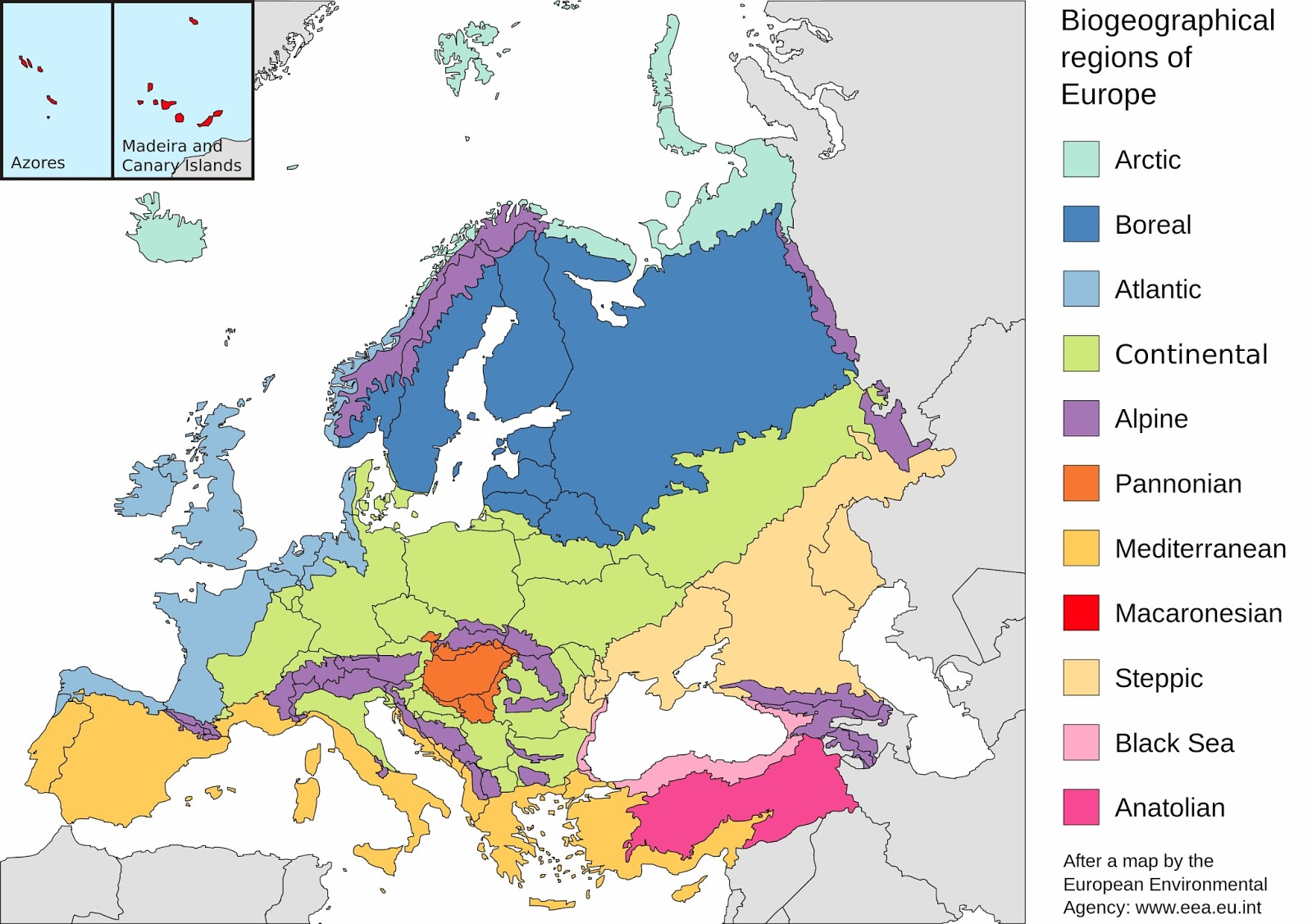 Why global warming?
Measured or observed land & ocean temperatures
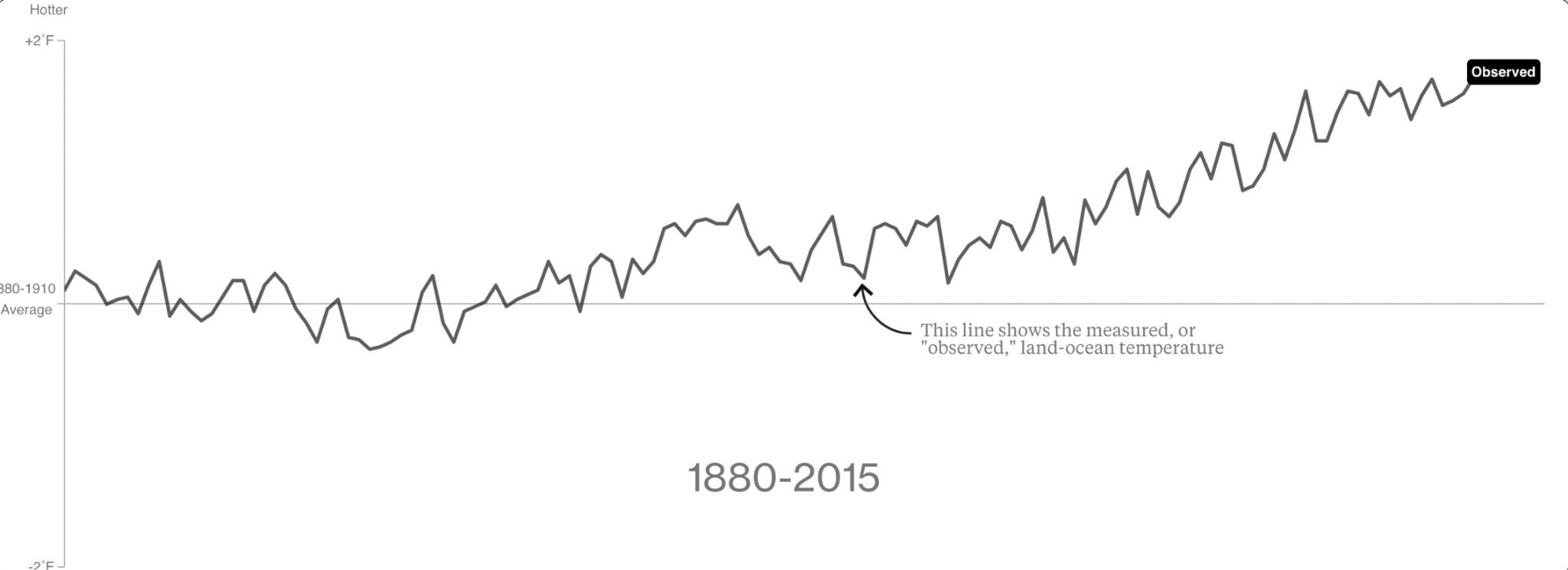 Source: Bloomberg based on data from NASA/GIEC
Impact of orbital change on T°
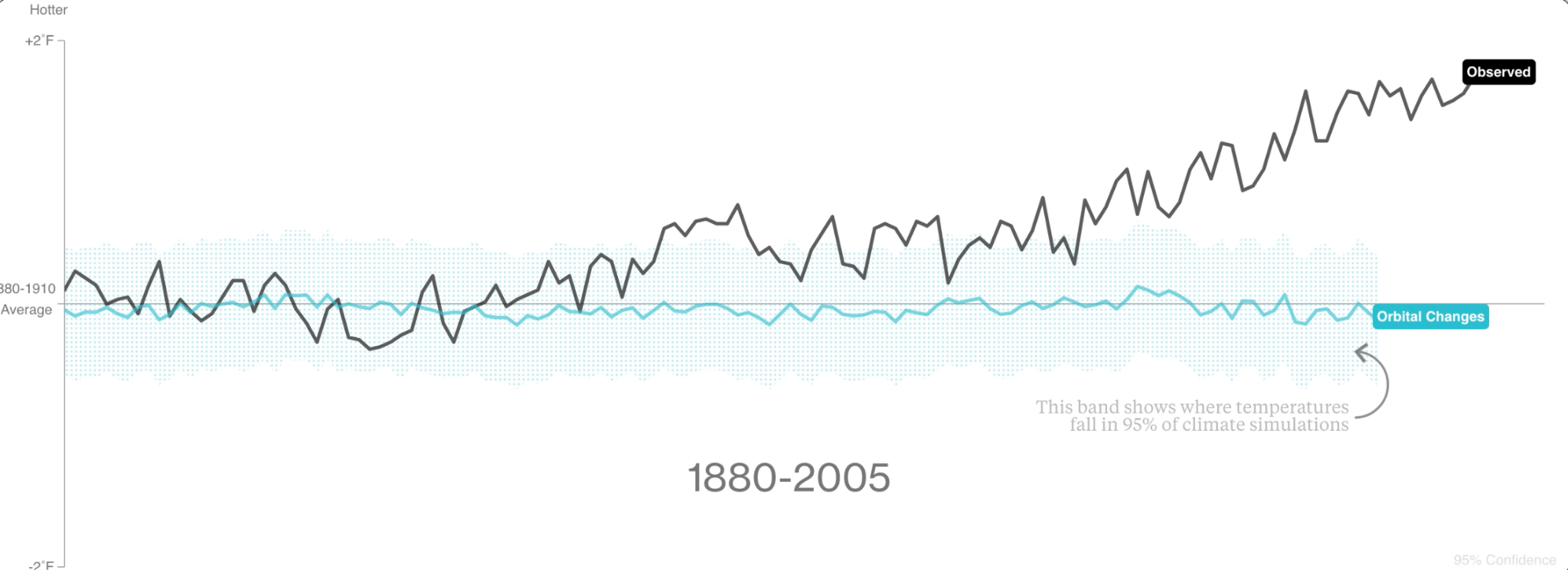 This band shows where temperatures fall in 95% of climate simulations
Source: Bloomberg based on data from NASA/GIEC
Impact of solar activity on T°
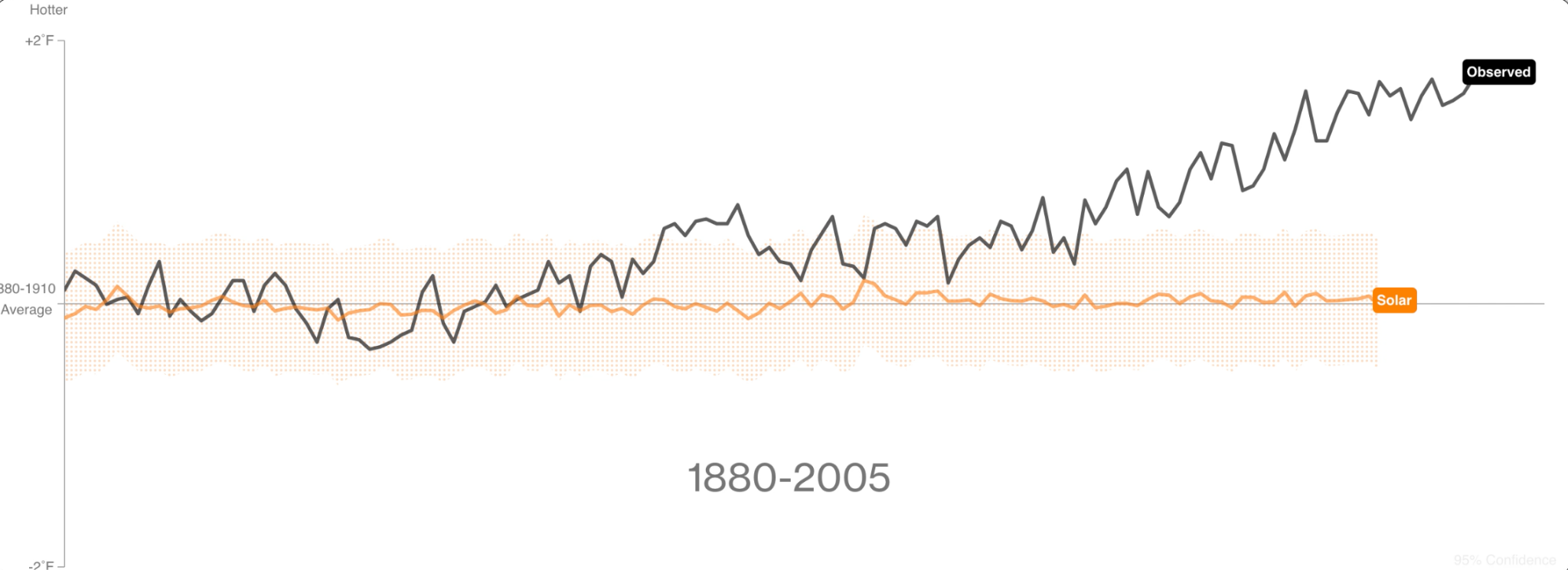 This band shows where temperatures fall in 95% of climate simulations
Source: Bloomberg based on data from NASA/GIEC
Impact of volcanic activity on T°
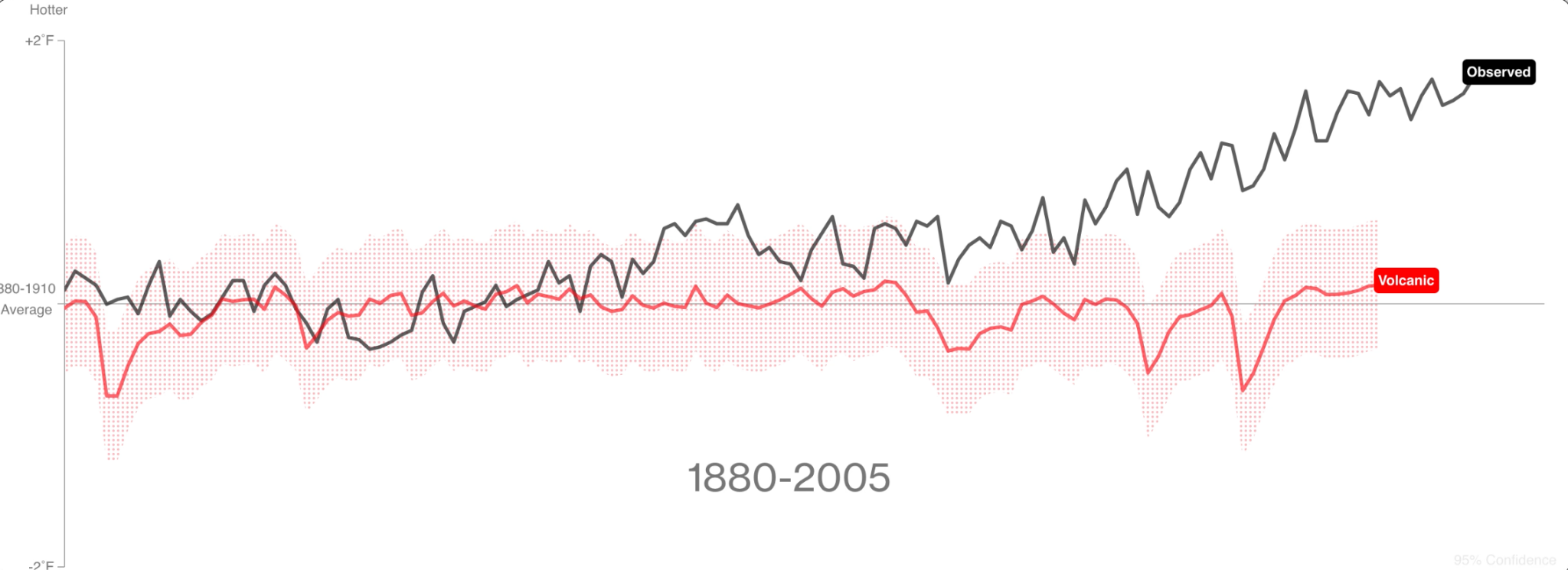 This band shows where temperatures fall in 95% of climate simulations
Source: Bloomberg based on data from NASA/GIEC
Impact of natural factors on T°
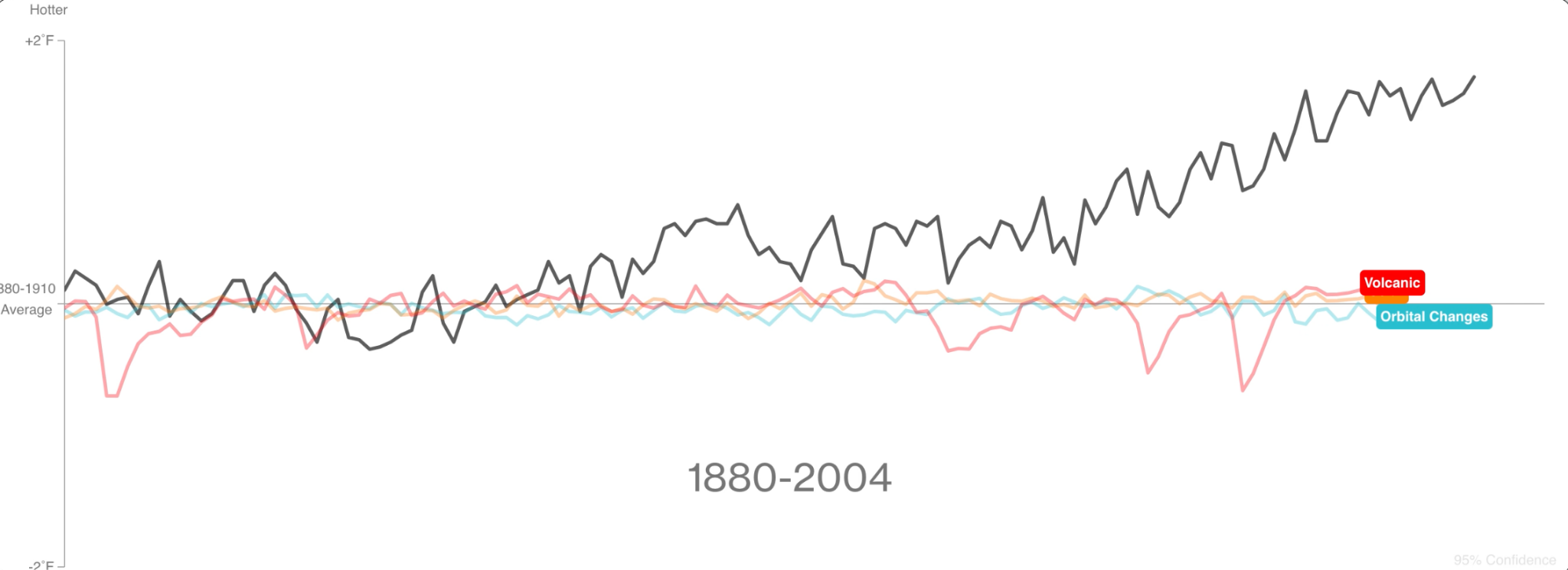 Source: Bloomberg based on data from NASA/GIEC
Impact of natural factors on T°
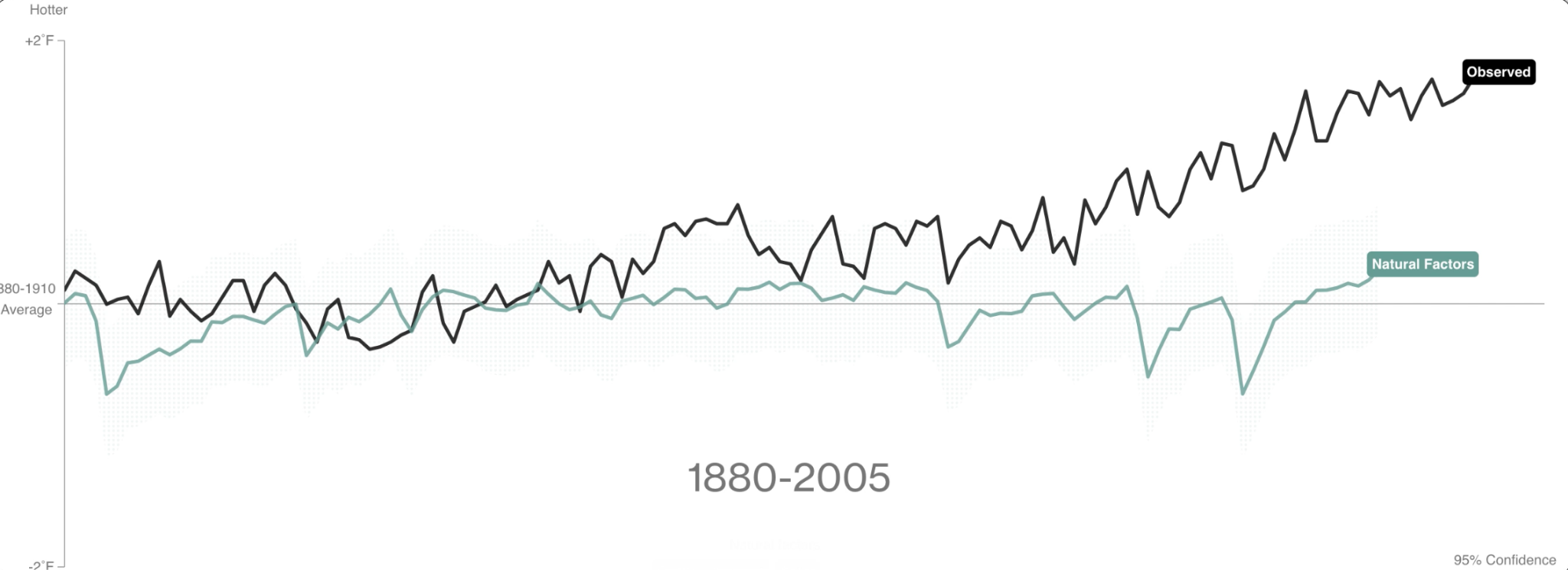 Source: Bloomberg based on data from NASA/GIEC
Impact of land use change on T°
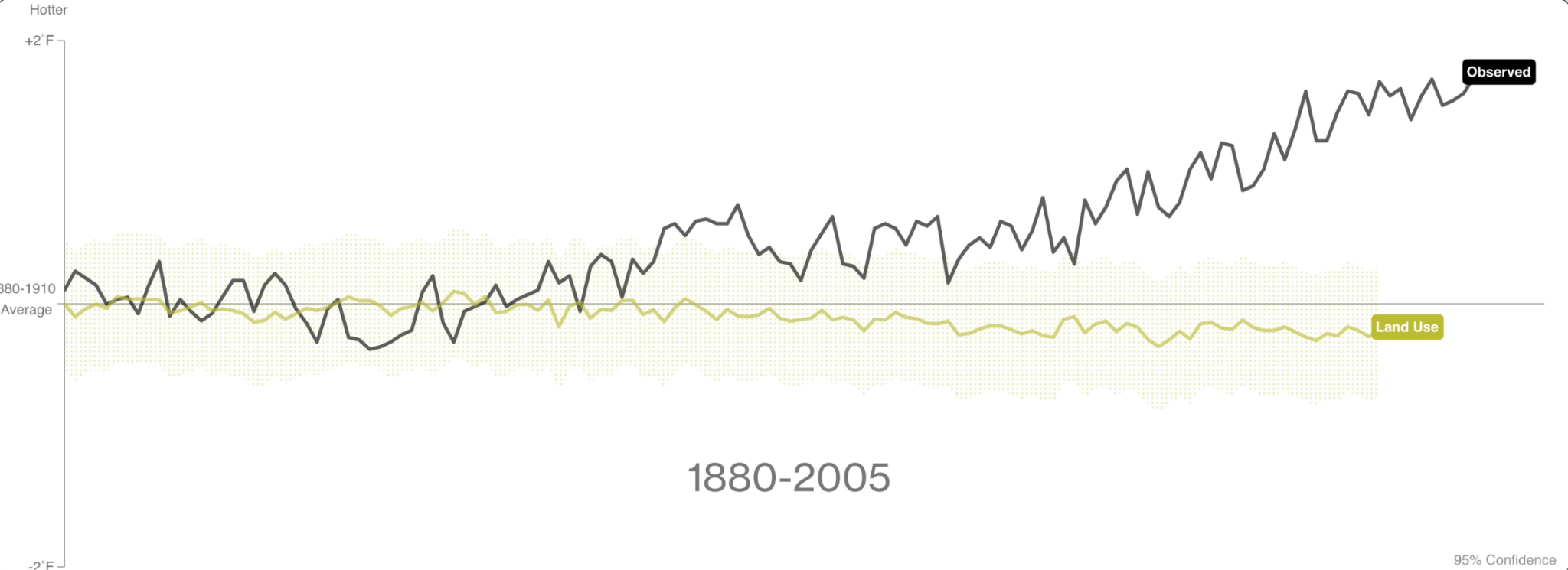 This band shows where temperatures fall in 95% of climate simulations
Source: Bloomberg based on data from NASA/GIEC
Impact of ozone pollution on T°
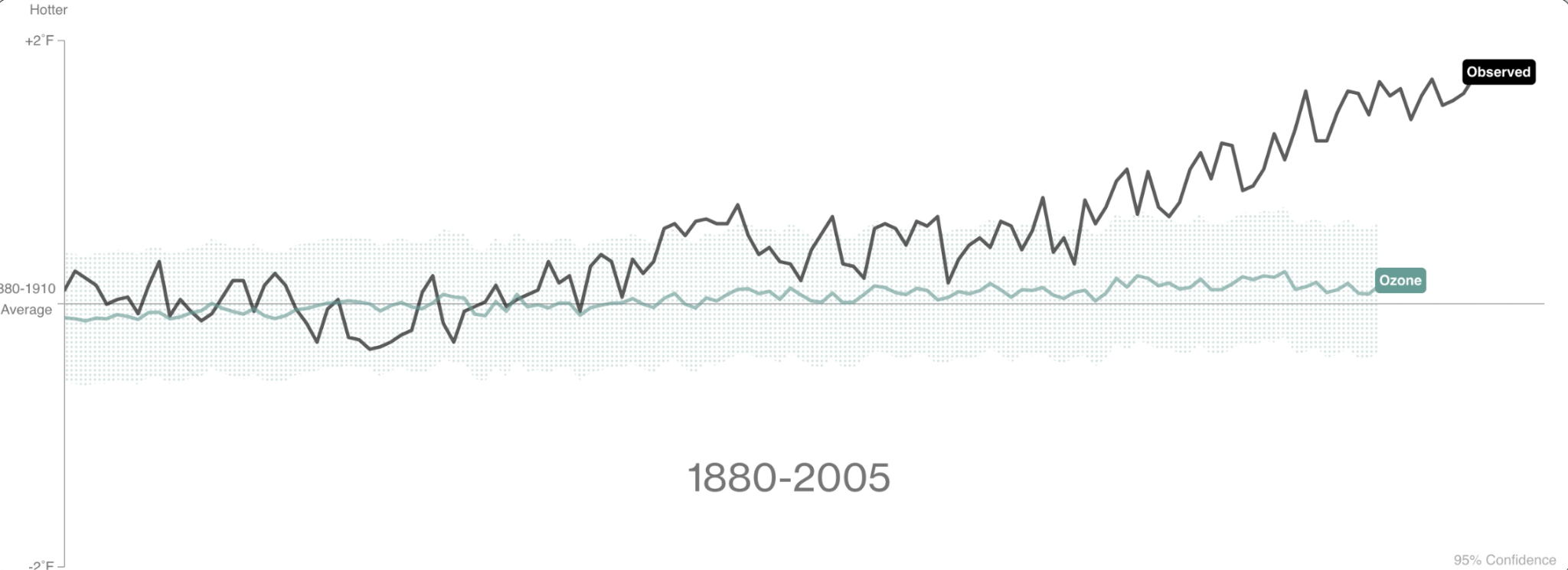 This band shows where temperatures fall in 95% of climate simulations
Source: Bloomberg based on data from NASA/GIEC
Impact of aerosols’ pollution on T°
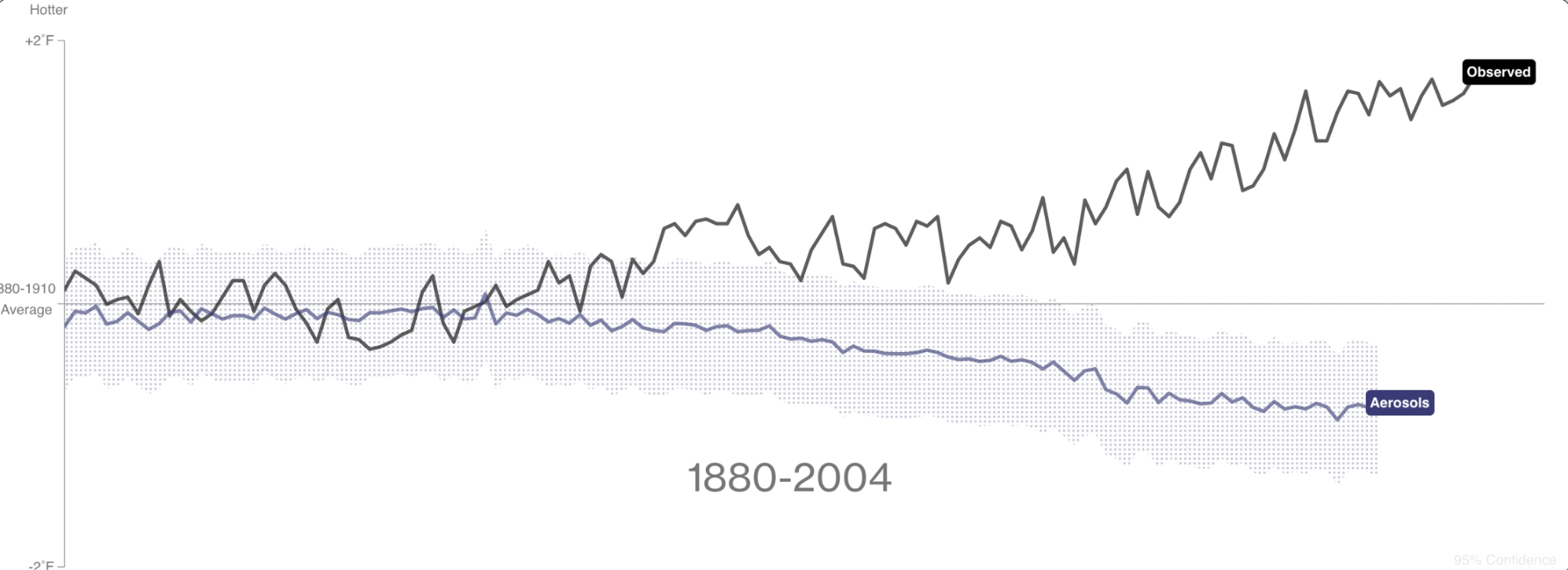 This band shows where temperatures fall in 95% of climate simulations
Source: Bloomberg based on data from NASA/GIEC
Impact of GreenHouse Gases on T°
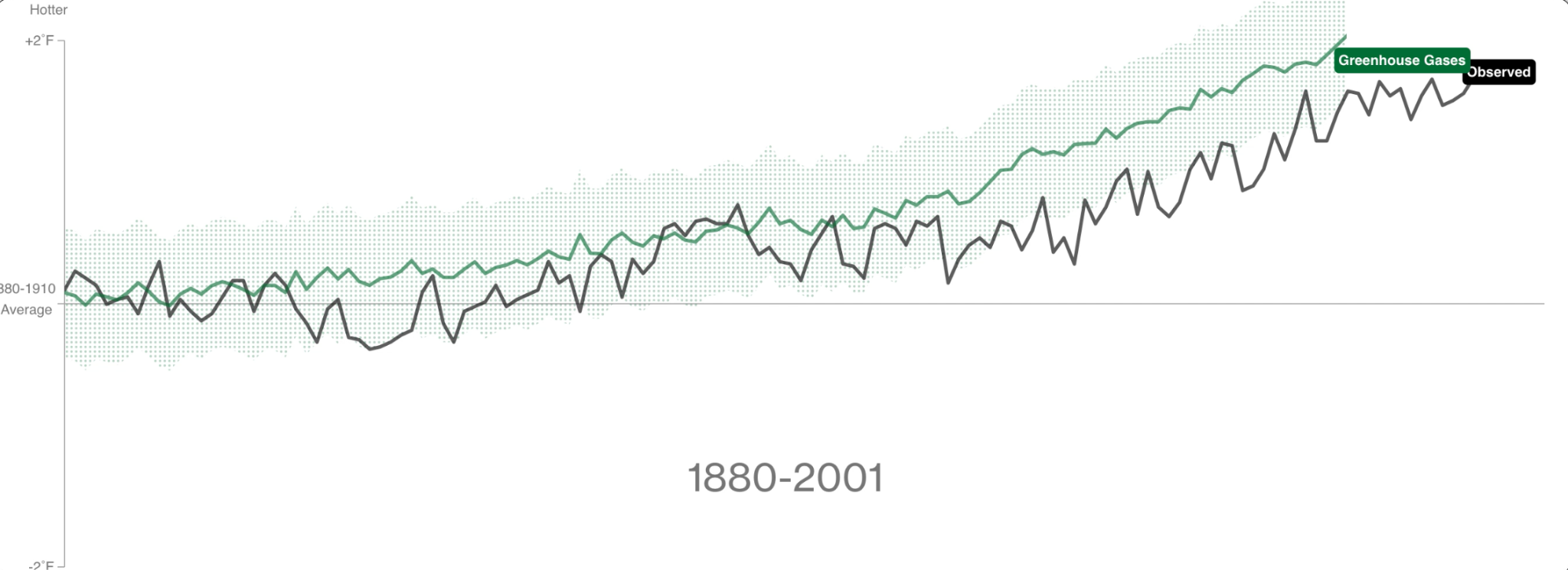 This band shows where temperatures fall in 95% of climate simulations
Source: Bloomberg based on data from NASA/GIEC
Impact of human factors on T°
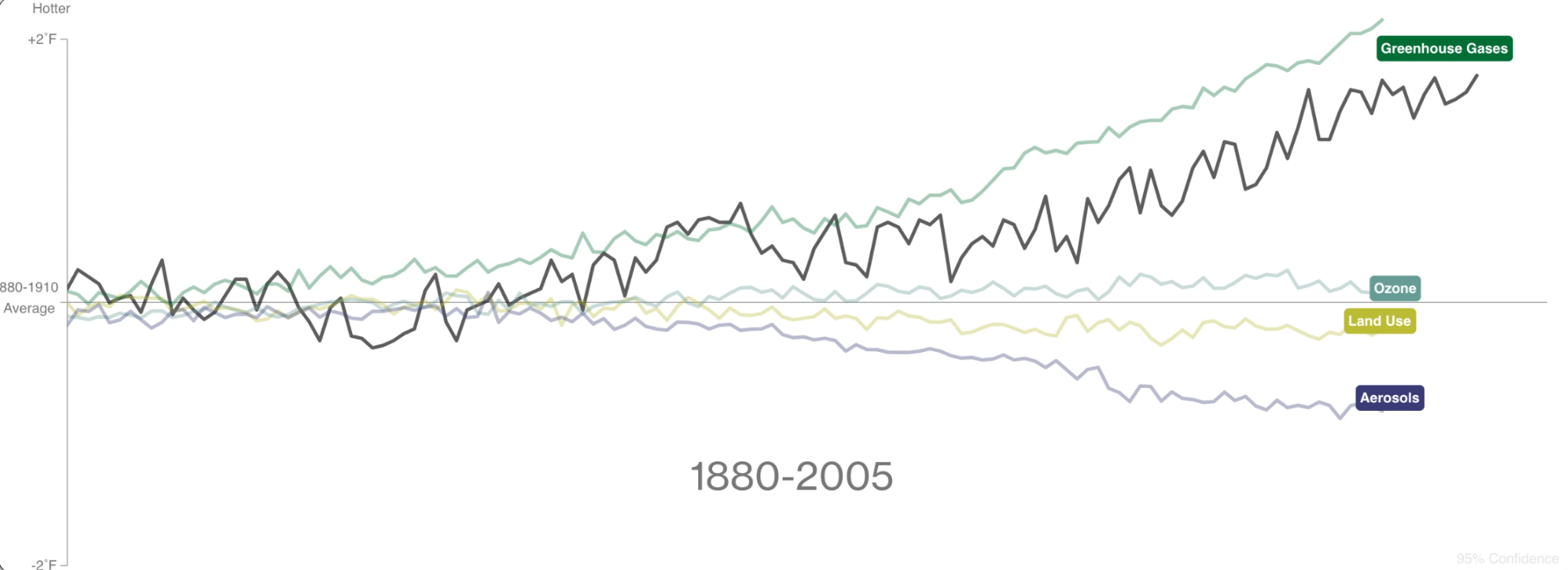 Source: Bloomberg based on data from NASA/GIEC
Impact of human factors on T°
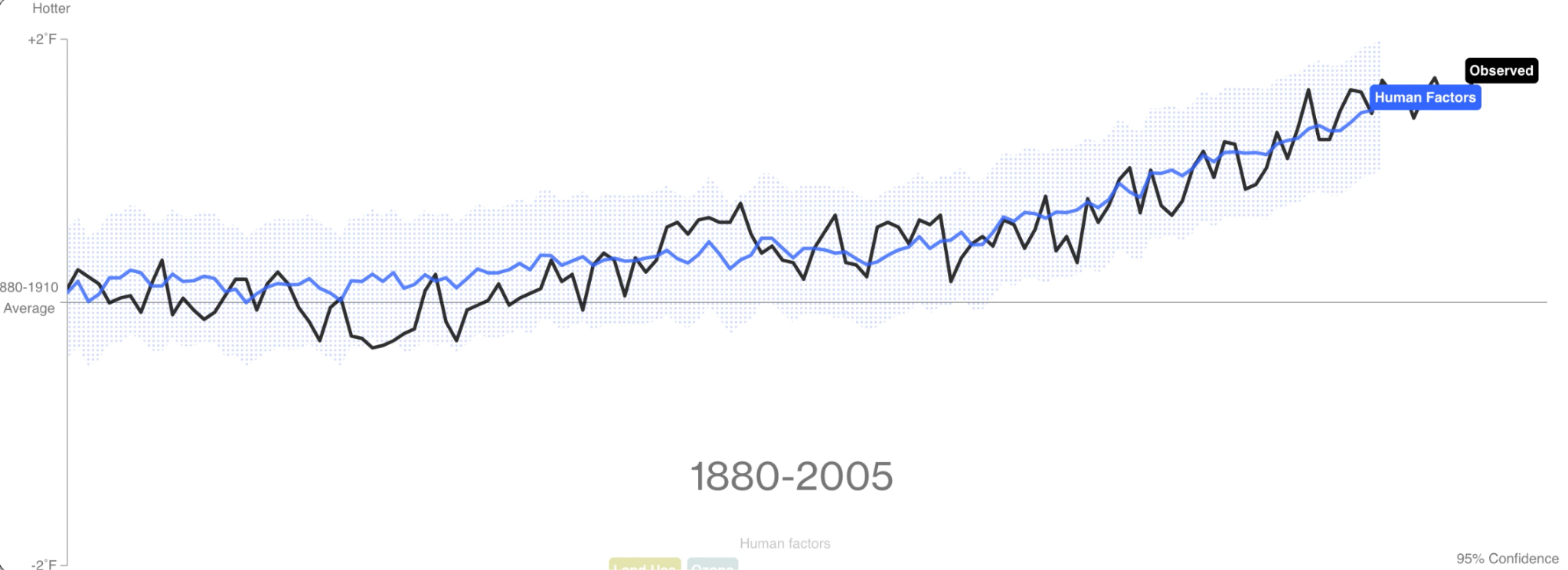 Source: Bloomberg based on data from NASA/GIEC
Evolution of GHG emissions
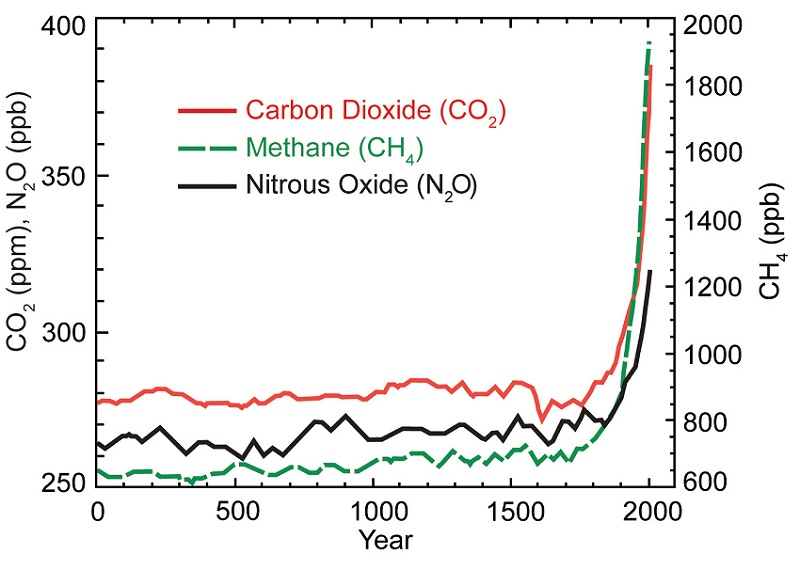 Source: EPA, 2017
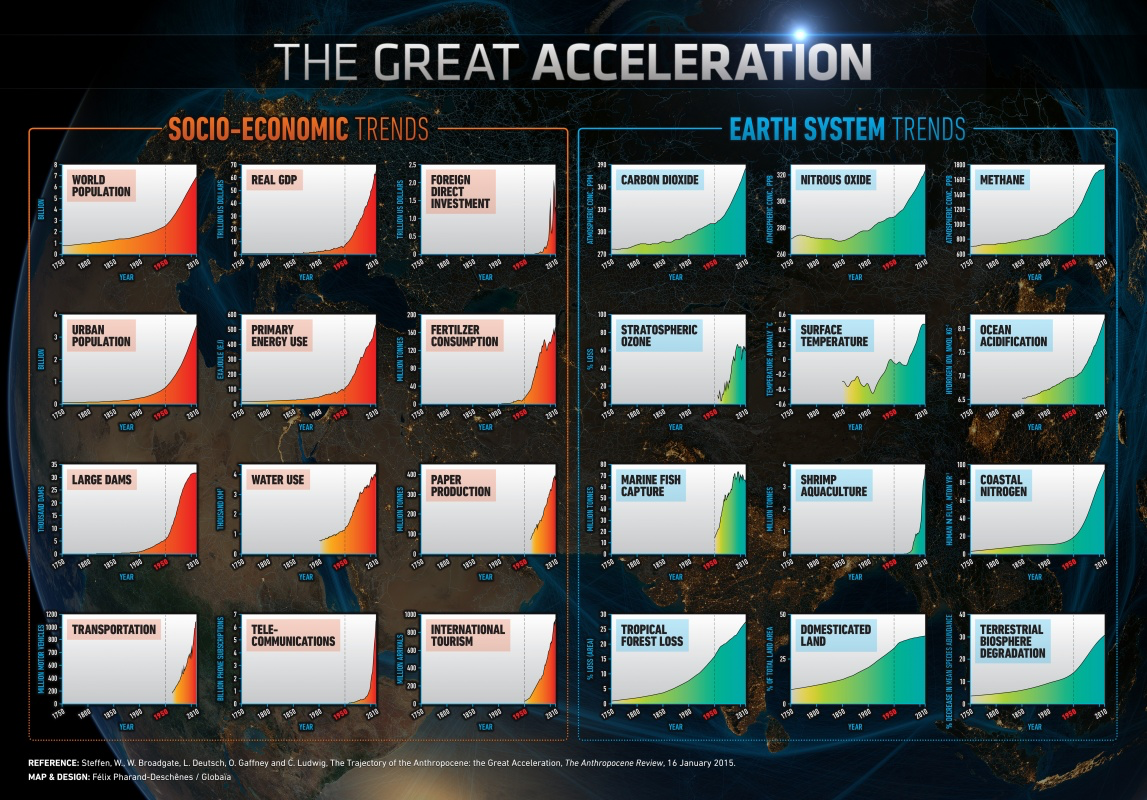 Source: EPA, 2017
Steffen et al., 2015
Sheffen et al, 2015
Scenarii of T° evolution: Past present and future
NO Alpes
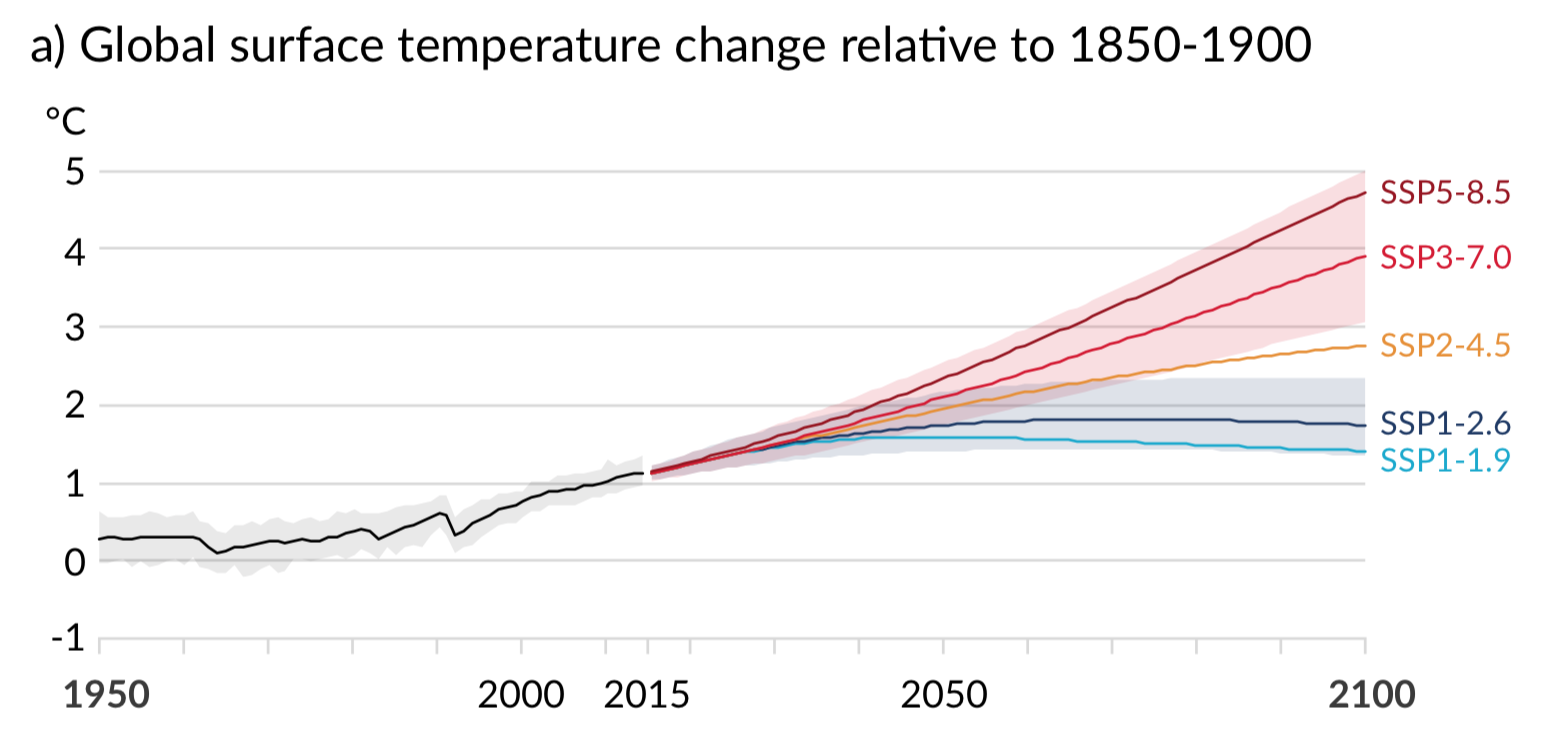 GIEC, 2021
Scenarii of T° evolution: Past present and future
NO Alpes
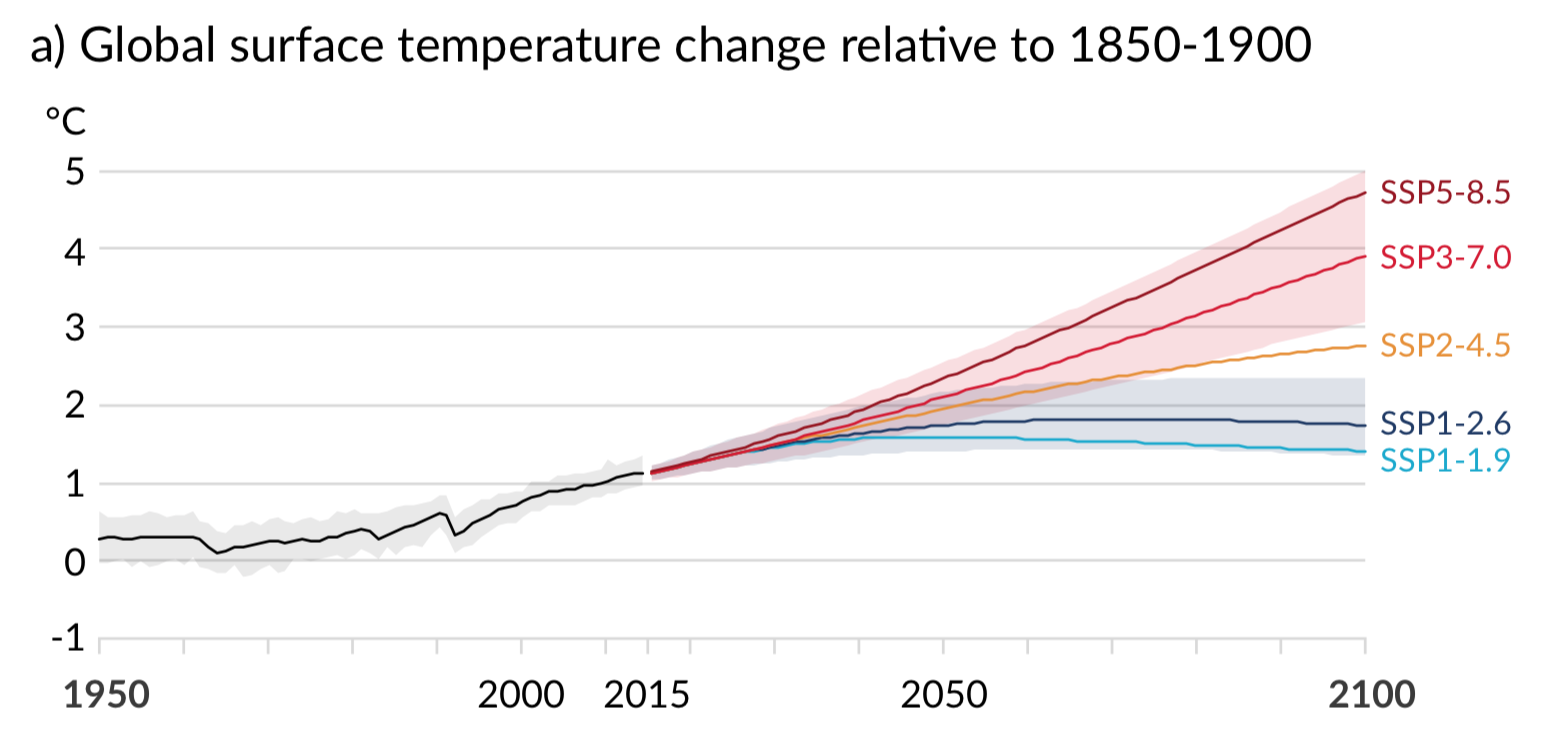 !! T° evolution in the Alps
GIEC, 2021
ACCELERATED CHANGE
Atmospheric conditions vary in time and space
Temperature and Precipitation (Pressure, Sunshine, Cloudiness, Humidity, Wind...)
Biosphere
(living organisms on land and in the oceans)
Hydrosphere (ocean, marine currents...)
Lithosphere (tectonics, relief, volcanism...)
Cryosphere
(ice caps, glaciers, ice packs...)
“Two” avenues
Adaptation          Mitigation
Key learnings
Climate change = norm on geological time scale 
Contemporary climate change is almost exclusively anthropogenic
Already major consequences on Earth > Melting glaciers, coral bleaching, rising sea levels, climate refugees, etc. 
Already major consequences on Communities > unprecedented social and environmental consequences


Climate, environmental (biodiversity, water, etc.) and social issues intricately linked
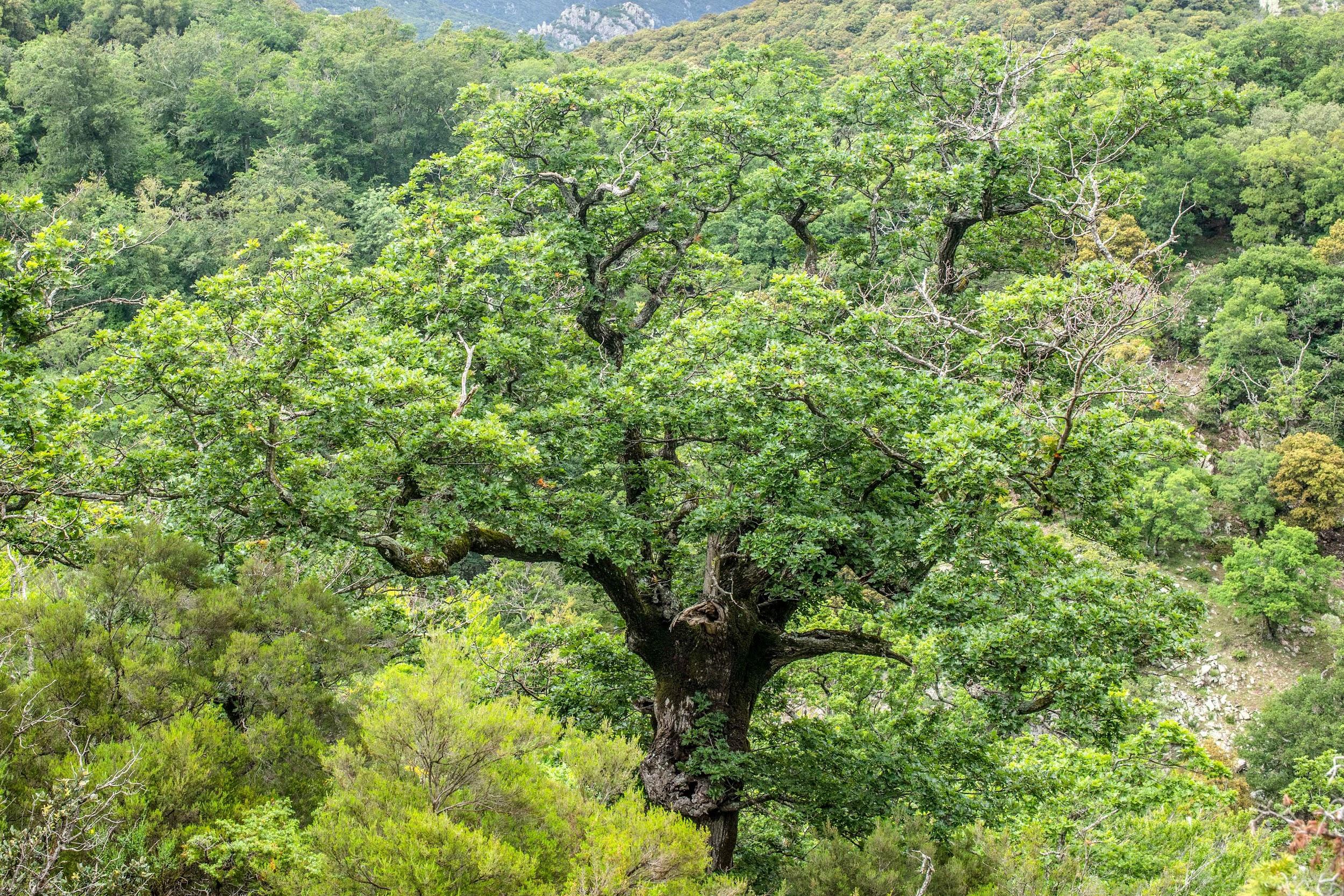 What does climate change mean to us, PA Managers?
Photo: La Massane NNR
Your turn…
[climate change analysis]
Do you observe negative  climate changes and/or effects?

[In groups of 4 - make a list - 10’’]
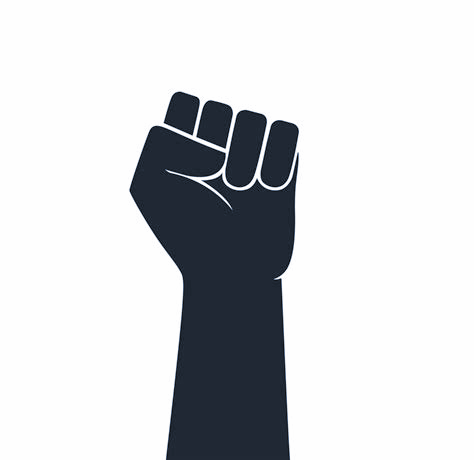 >>> Silence, pls <<<
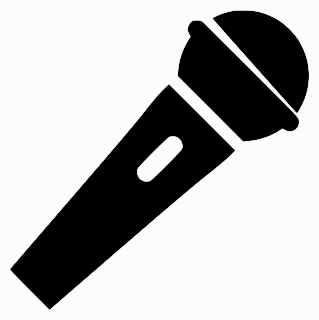 >share your thoughts<
2018 survey results*
Do European Protected Area managers observe climate change ?
YES, they do…
Increasing temperatures // prolonged droughts
heavy rainfall, very concentrated in time
rising sea and ocean levels // soil erosion
disruption of seasonal and phenological cycles
DE SADELEER O., COUDURIER C., 2019. Intégration du changement climatique dans la gestion des espaces naturels protégés - Initiatives existantes et attentes des gestionnaires européens. LIFE NaturAdapt – Rapport d’Europarc et de RNF. 24p. Read the survey result summary here
Your turn…
[vulnerability]
How will those changes affect the PA you are managing
[Self-reflection - make a list - 6’’]
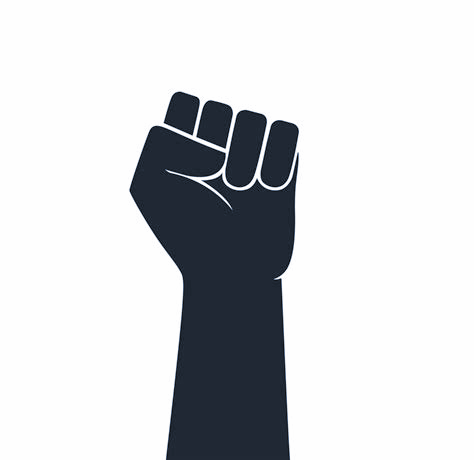 >>> Silence, pls <<<
Your turn…
[planning for adaptation]
How will those changes affect the PA you are managing
[In groups of 3 - Select one vulnerability from your list and discuss possible solutions -15’ (5’ each)]
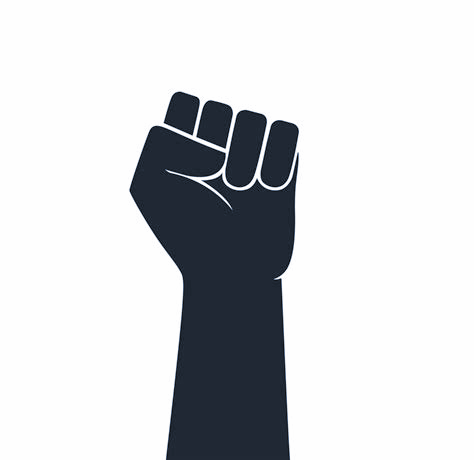 >>> Silence, pls <<<
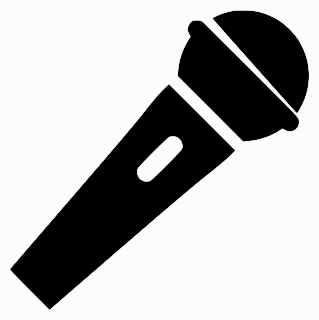 >share your thoughts<
In short our experience tell us that…
it is URGENT to integrate climate change adaptation and nature conservation
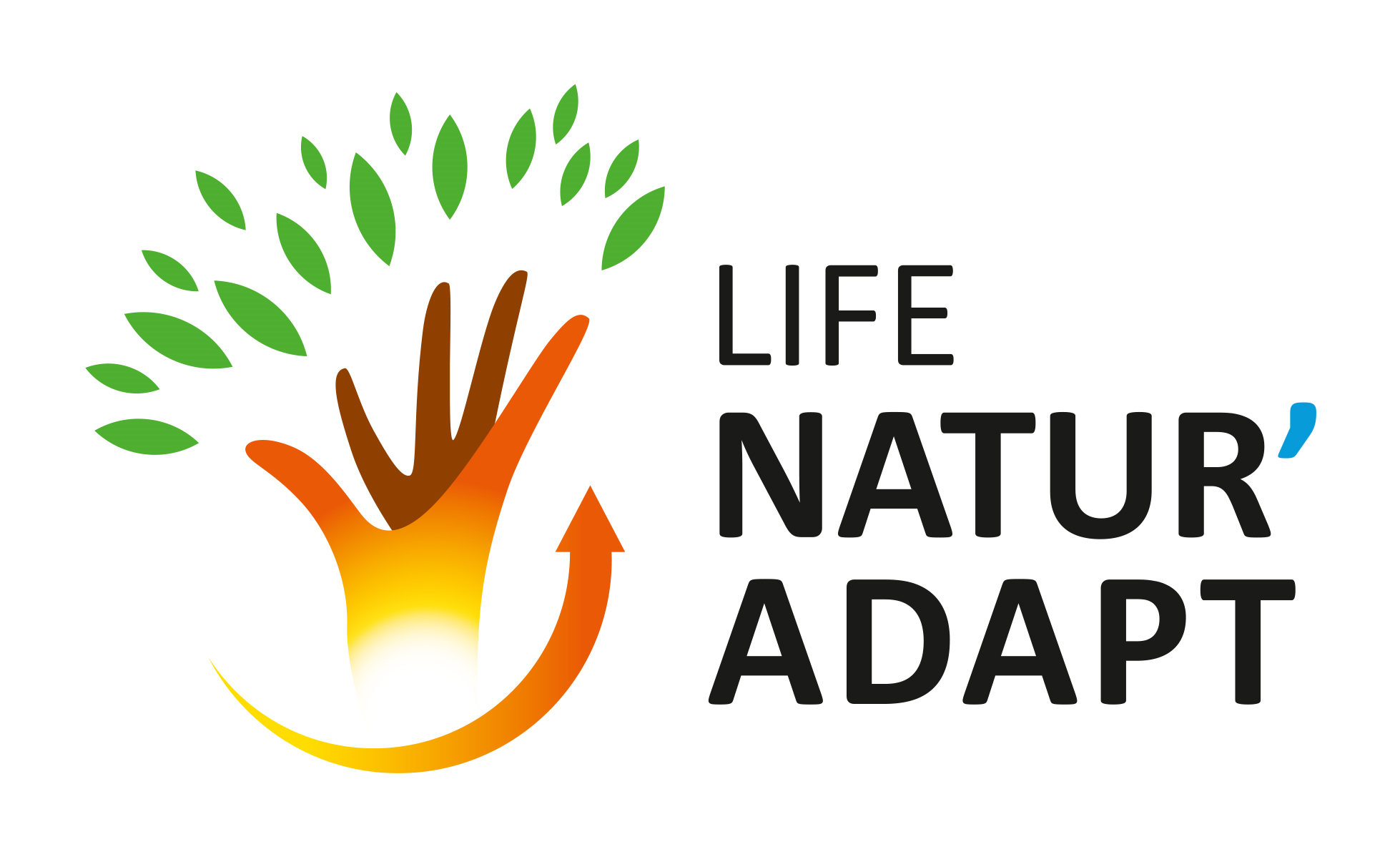 In short our experience tell us that…
we can transform climate change challenges into an opportunity  for Protected Areas,for nature and people
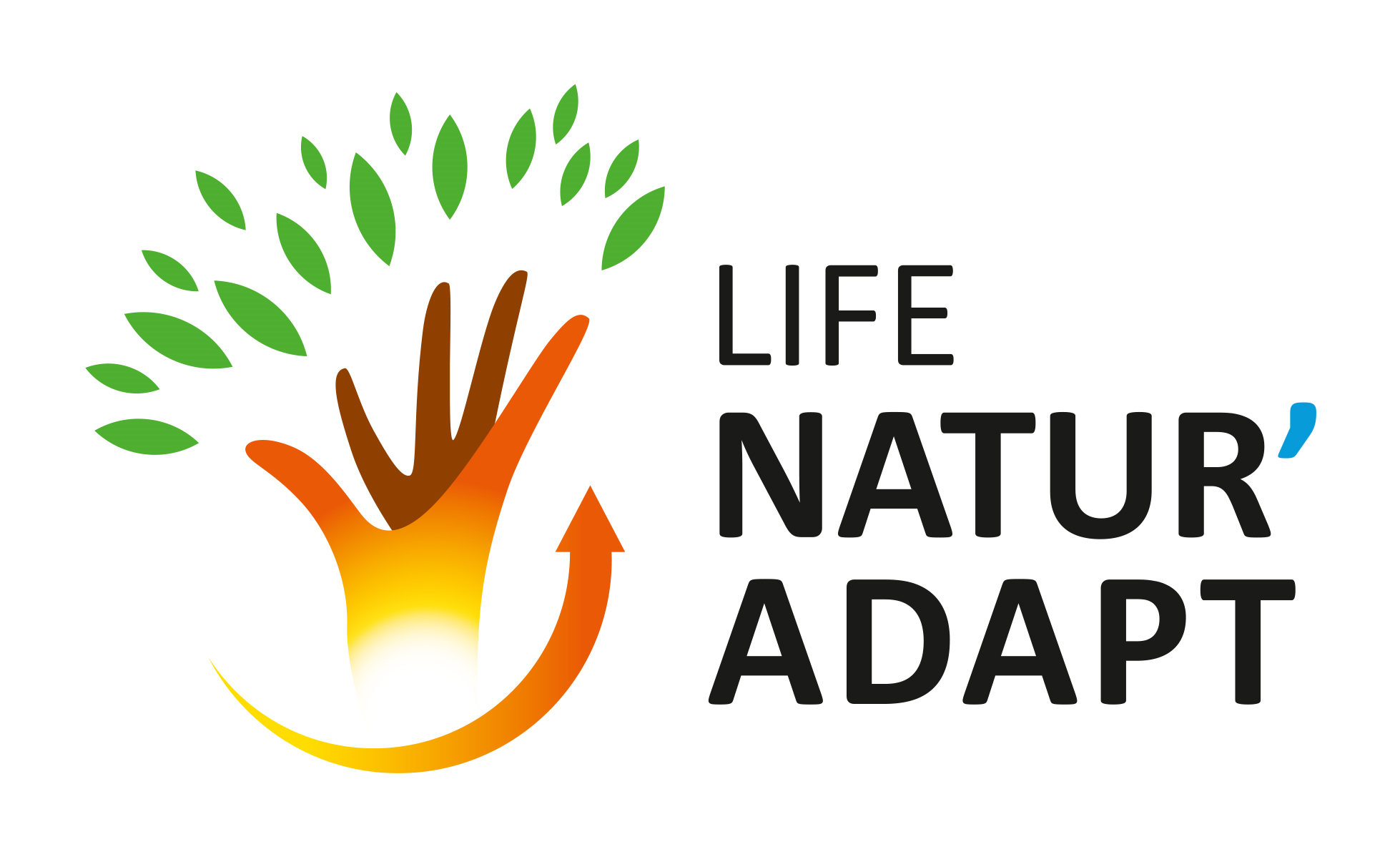 [Speaker Notes: innovate and support the development of adaptive management of protected areas
strengthen a participatory approach of nature conservation
position protected areas at the heart of the ecological transition and regional climate change adaptation strategies]
Your turn…
What will you DO next month?
[self reflection in silence - make a note for yourself  -2’]
Your turn…
Who will you CONTACTupon your return?
[self reflection in silence - make a note for yourself - 2’]
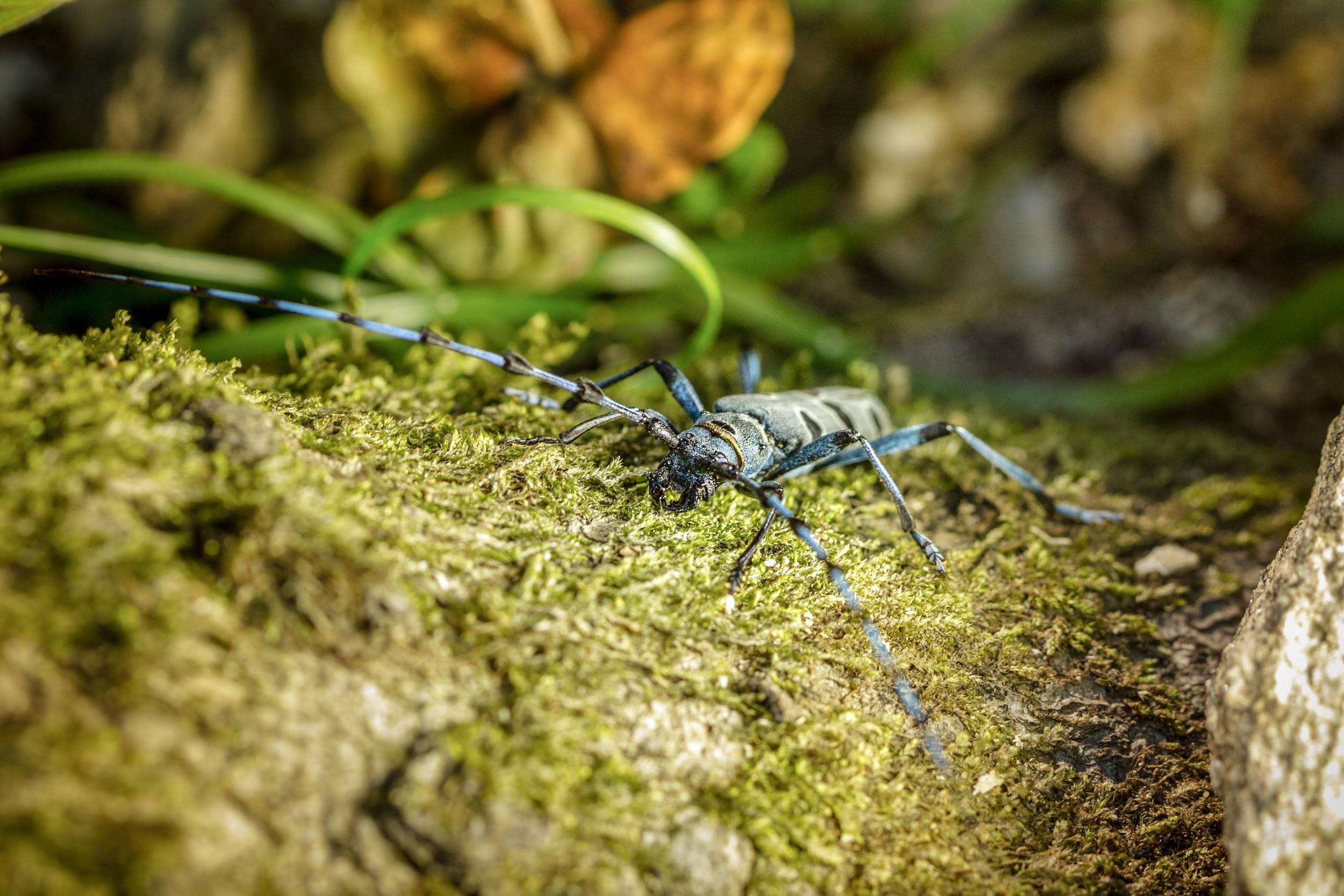 coming next LONG BREAK
Photo: La Massane NNR
But first some announcements…


To be continuedPls come back here at 5pm sharp
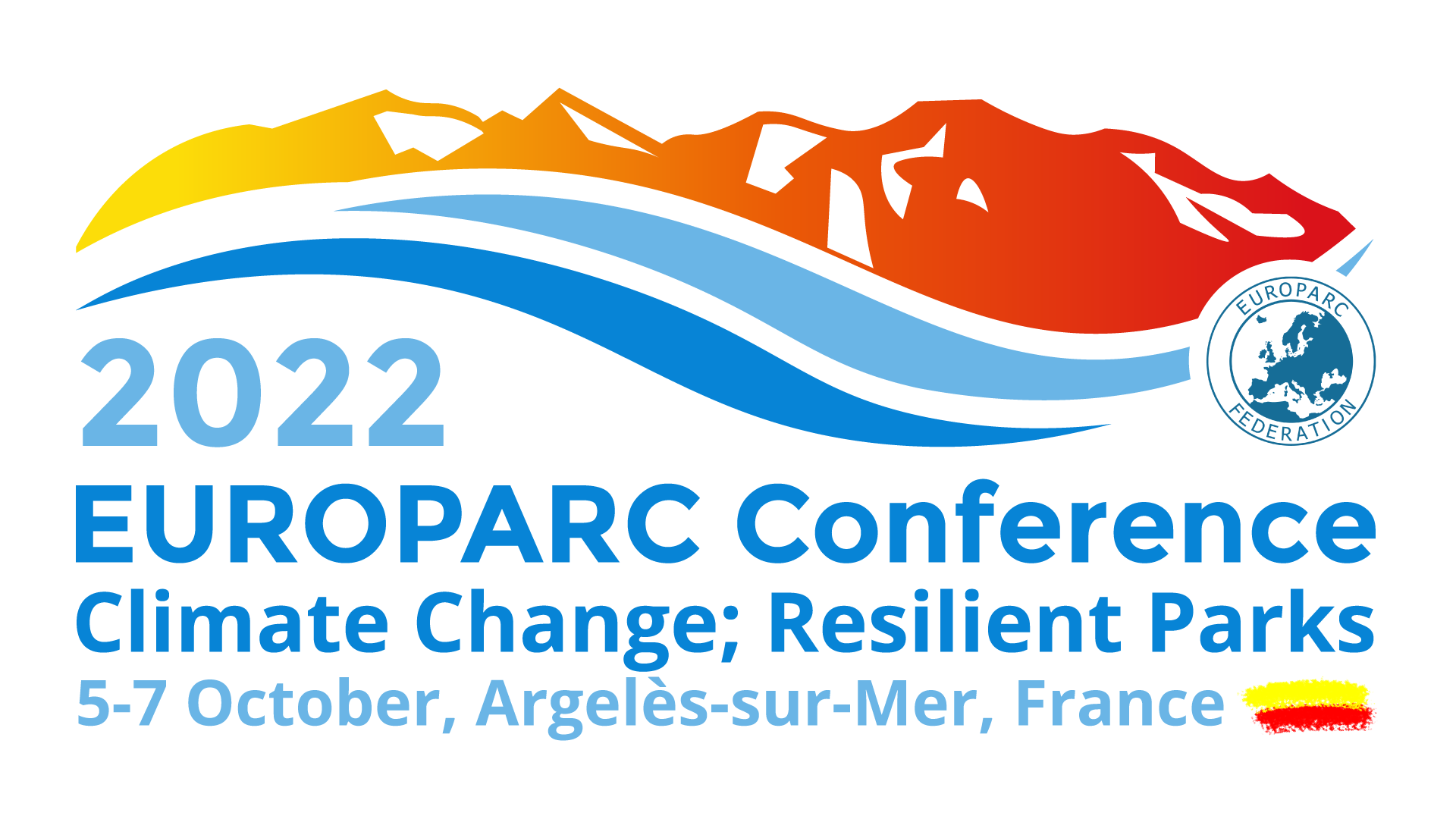 With the financial support of
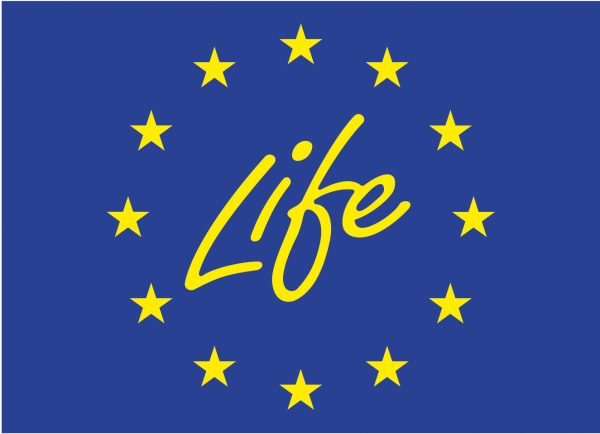 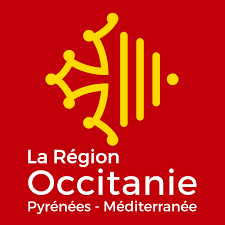 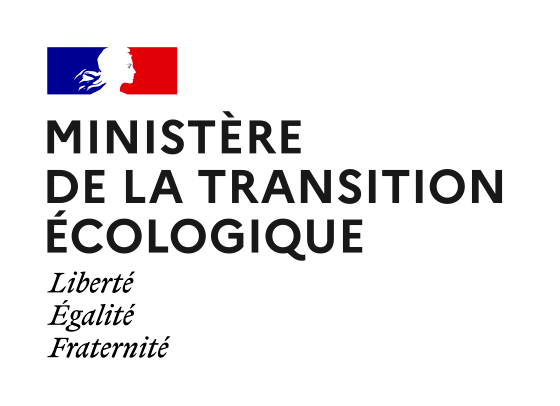 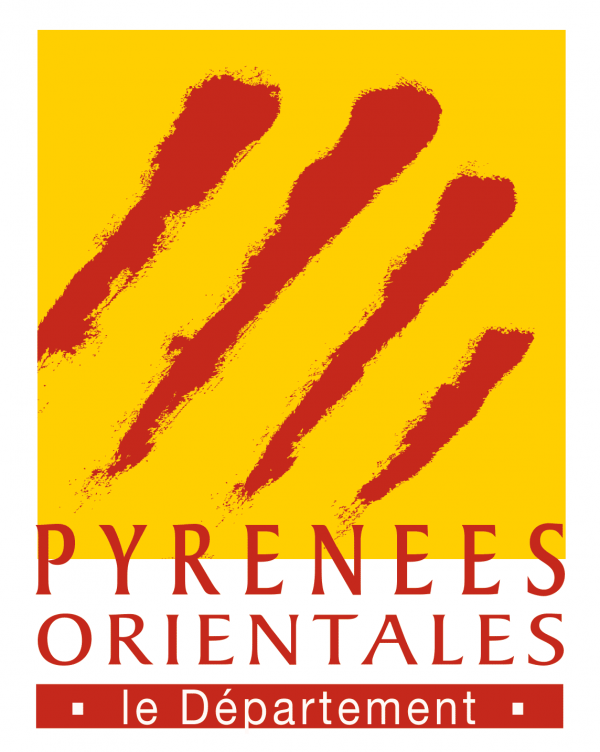 has been organised by the committed teams of
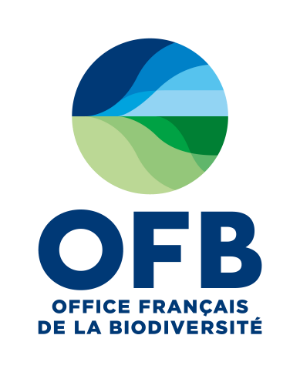 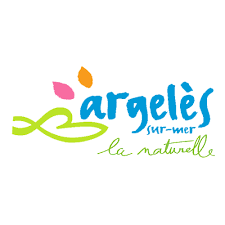 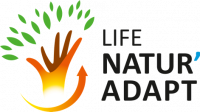 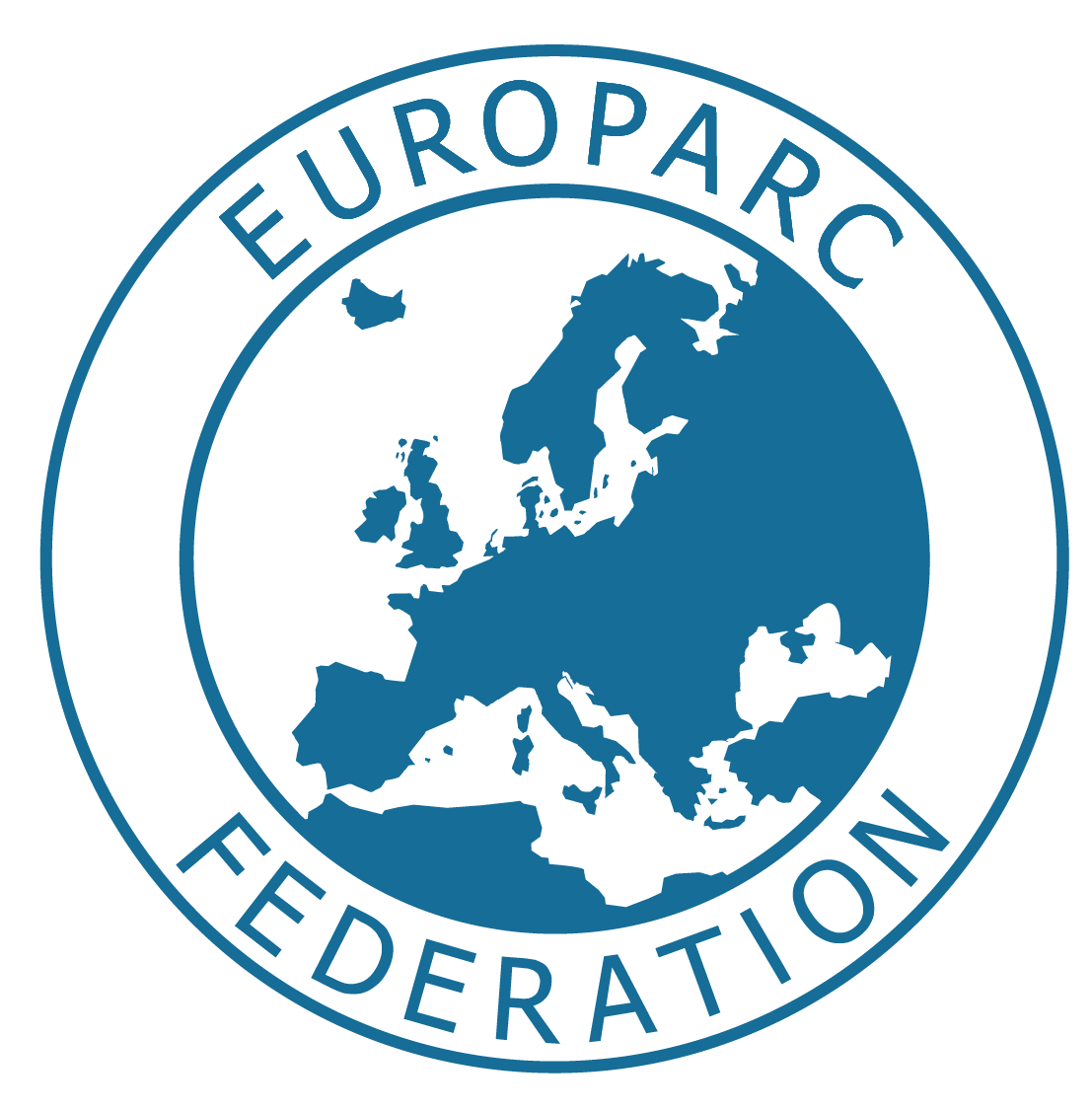 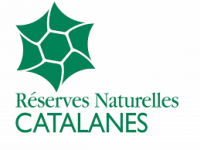 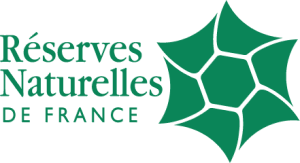 LIFE17 CCA/FR/000089 - LIFE #CC #Naturadapt